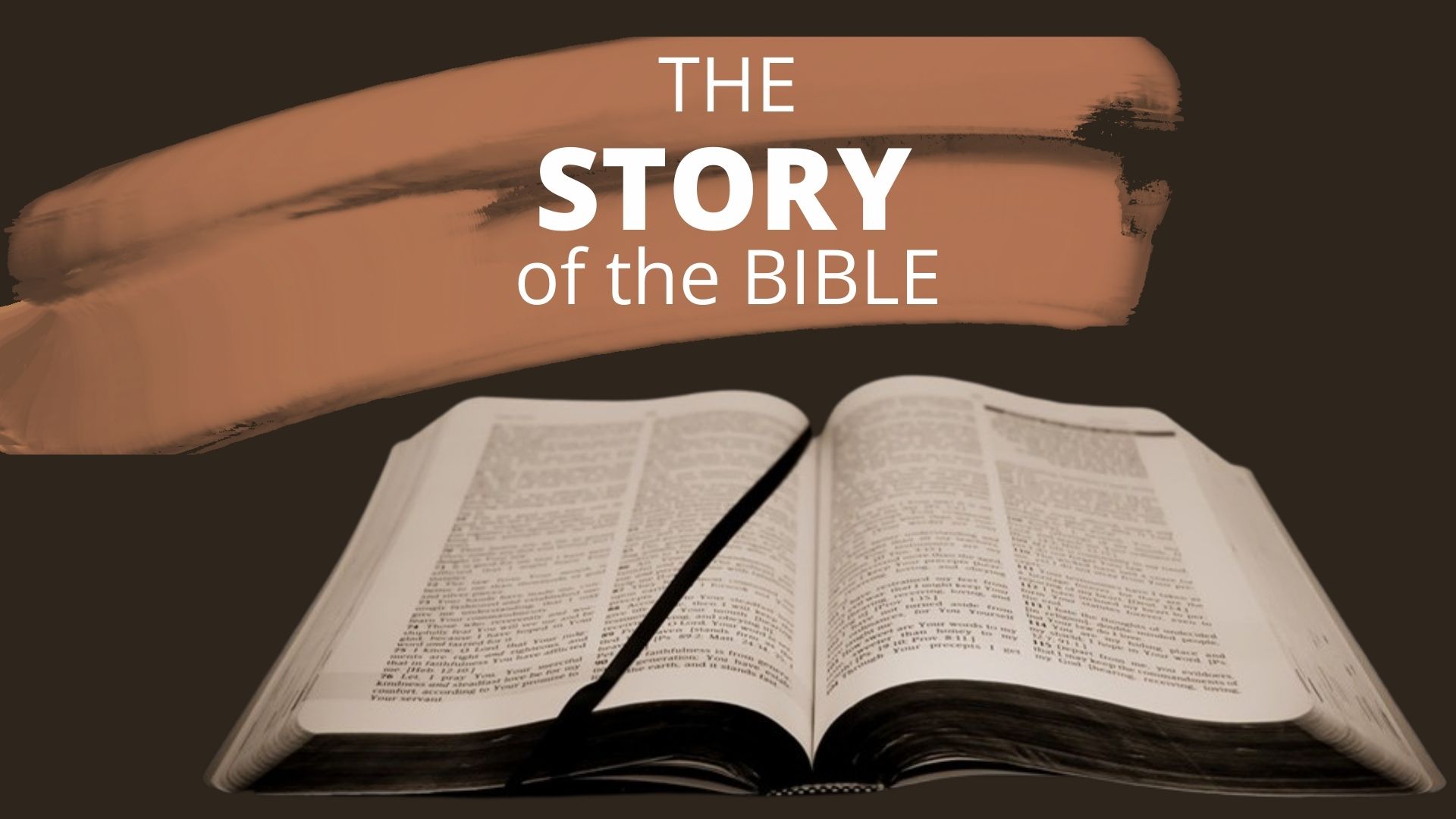 So, if you think you are standing firm, be careful that you don’t fall!
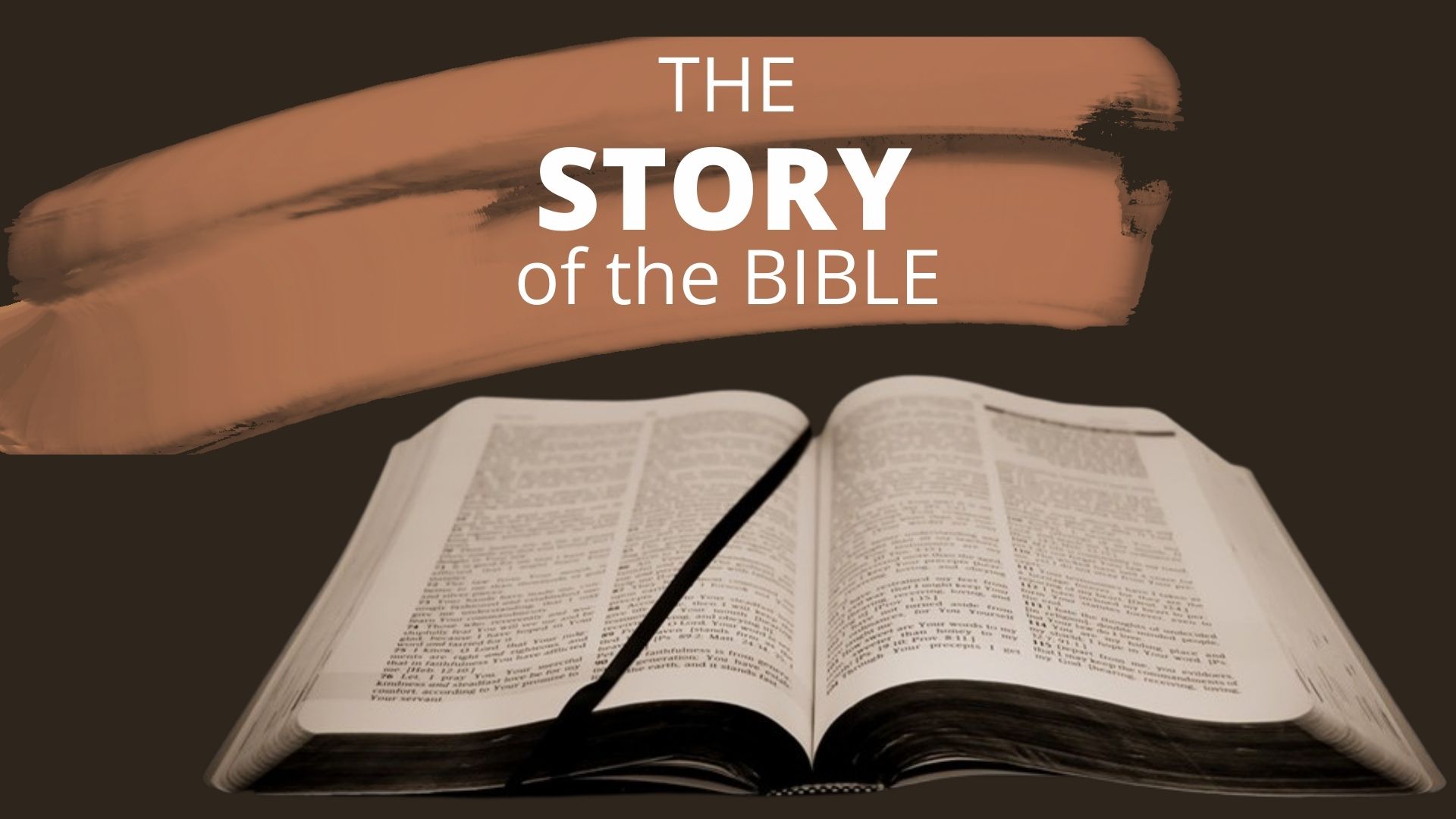 1 Corinthians 10:12 (NIV)
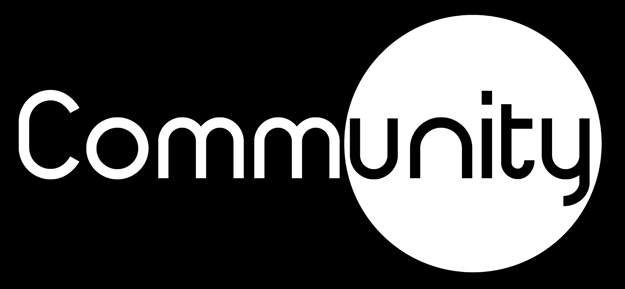 No temptation has overtaken you except what is common to mankind. And God is faithful; he will not let you be tempted beyond what you can bear. But when you are tempted, he will also provide a way out so that you can endure it.
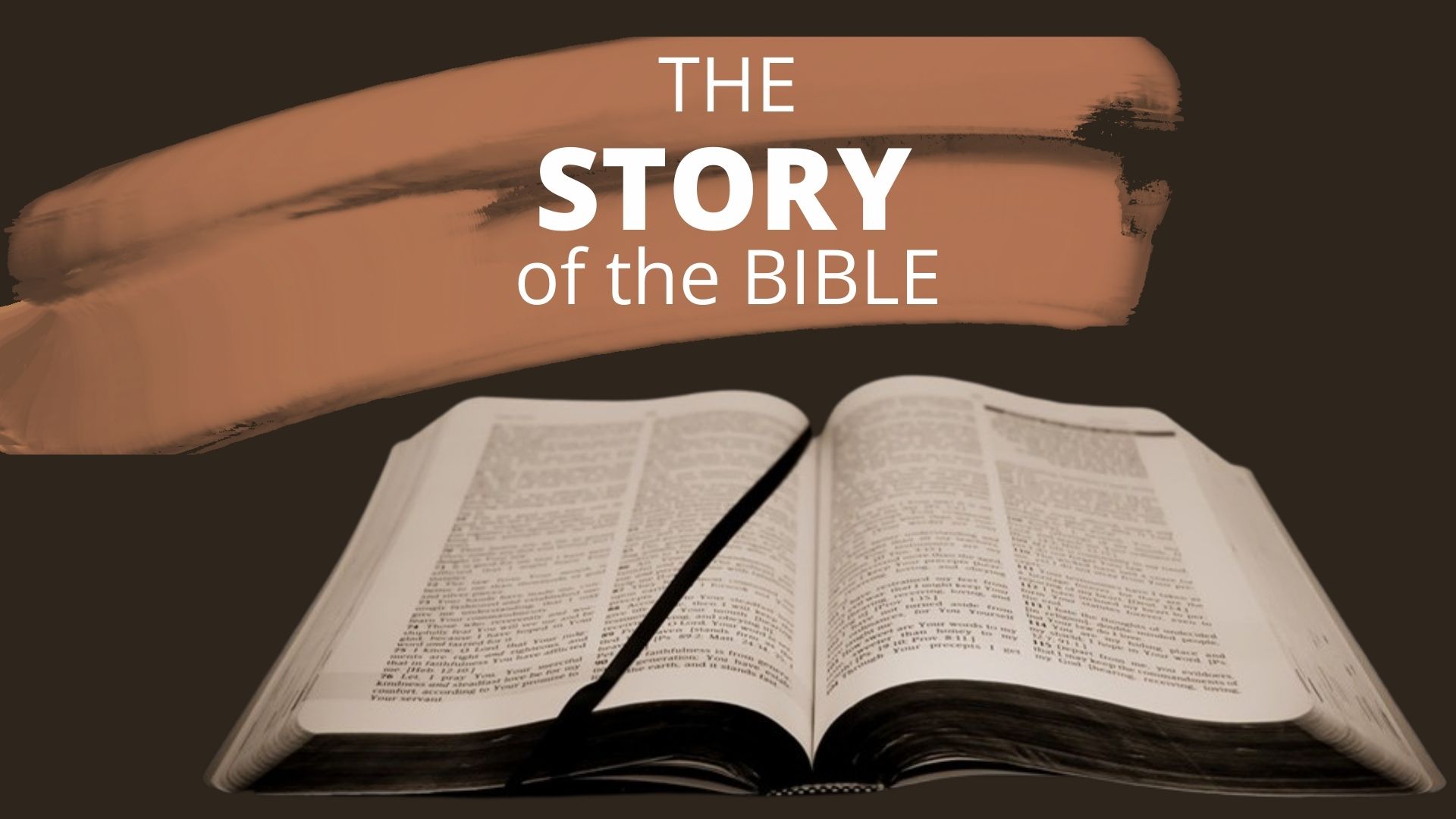 1 Corinthians 10:13 (NIV)
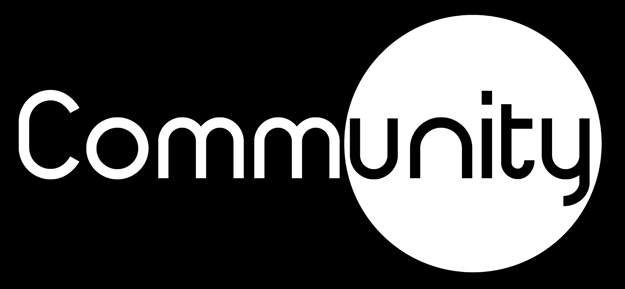 He chose to be mistreated along with the people of God rather than to enjoy the fleeting pleasures of sin.
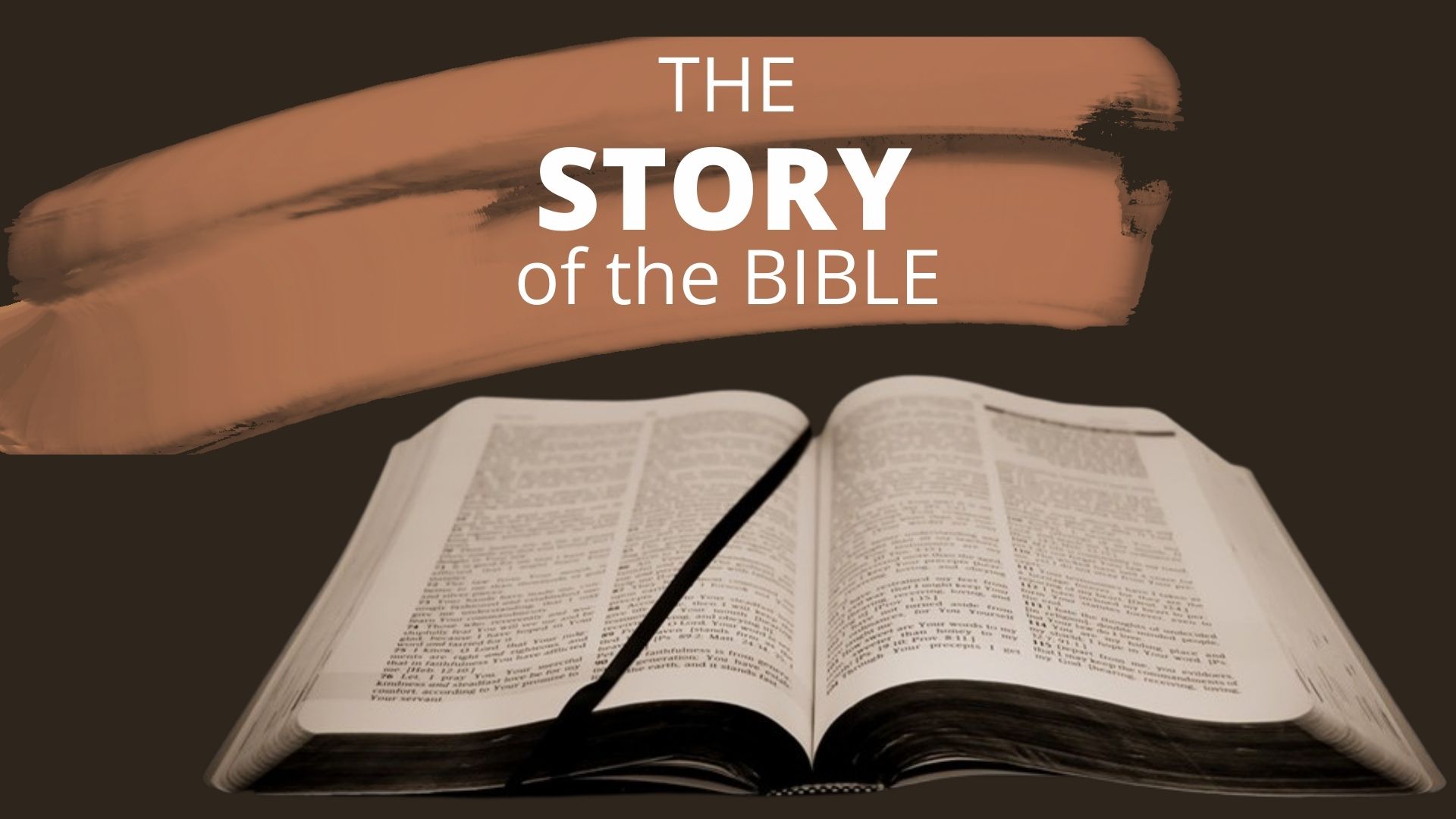 Hebrews 11:25 (NIV)
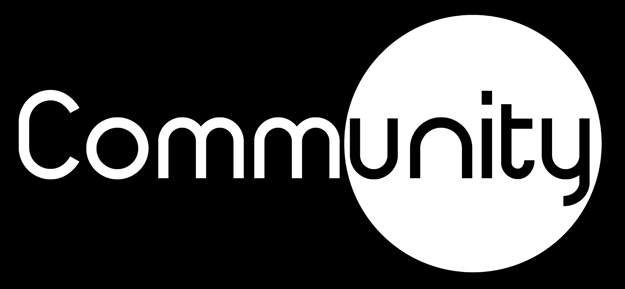 I gave your master’s house to you, and your master’s wives into your arms. I gave you all Israel and Judah. And if all this had been too little, I would have given you even more. Why did you despise the word of the Lord by doing what is evil in his eyes?
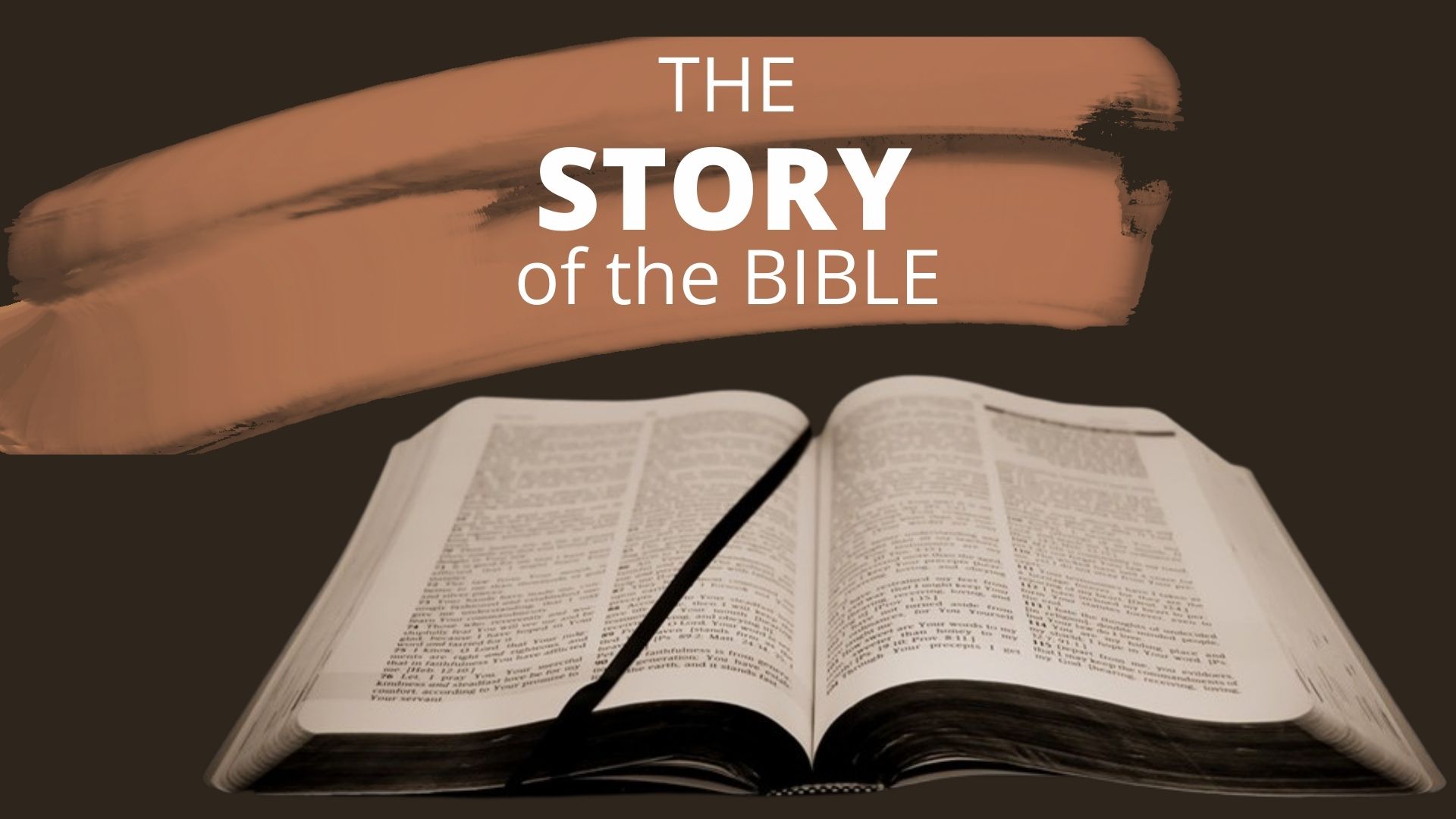 2 Samuel 12:8–9 (NIV)
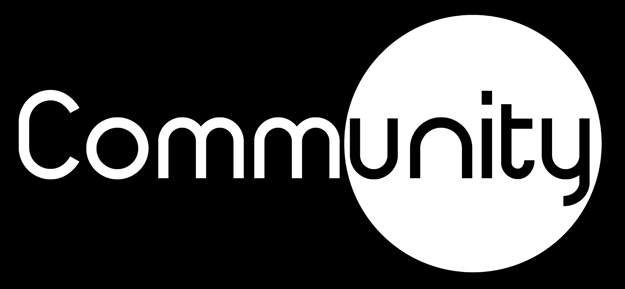 You did it in secret, but I will do this thing in broad daylight before all Israel.’ ” Then David said to Nathan, “I have sinned against the Lord.” Nathan replied, “The Lord has taken away your sin. You are not going to die. But because by doing this you have shown utter contempt for the Lord, the son born to you will die.”
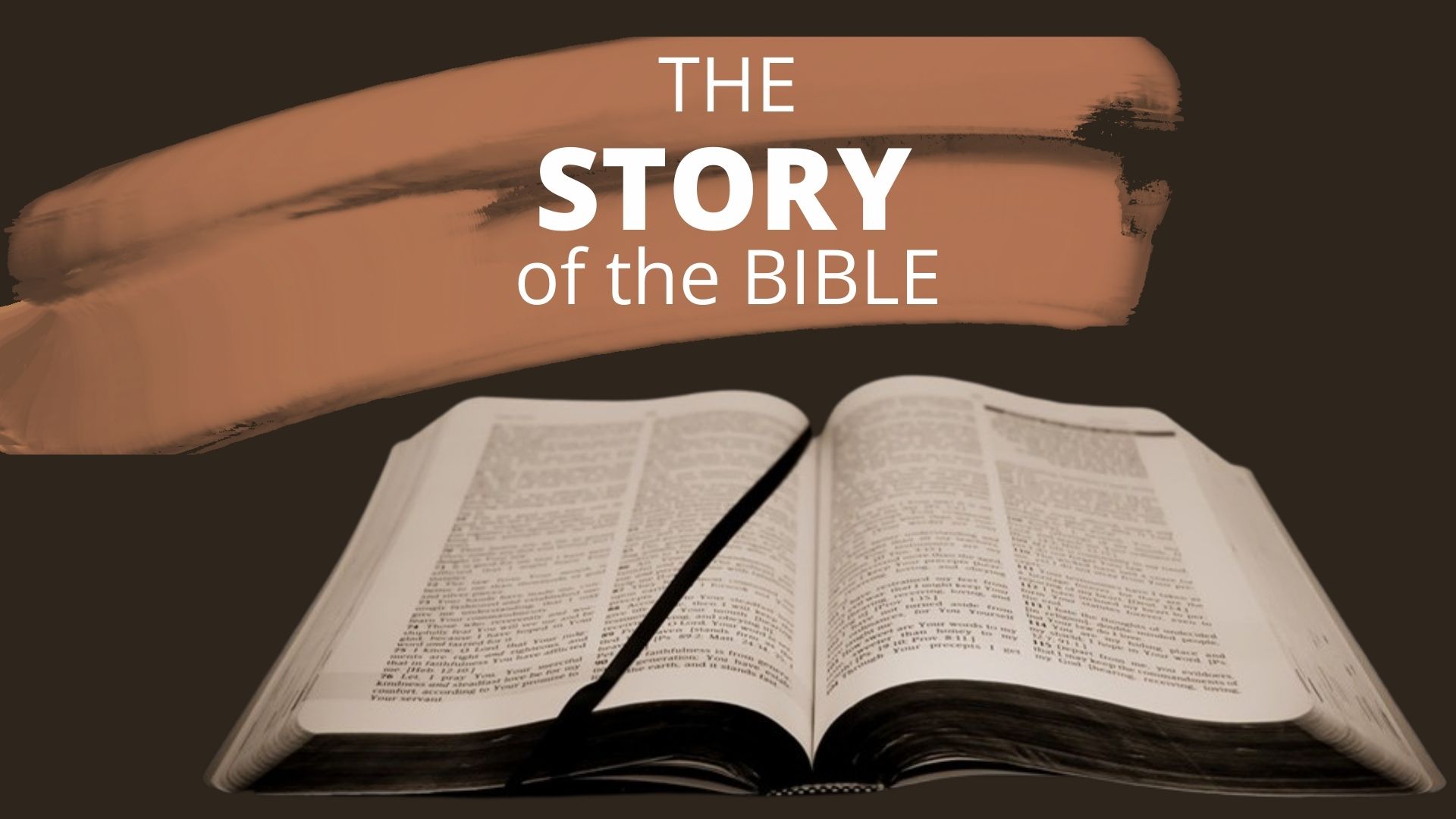 2 Samuel 12:12–14 (NIV)
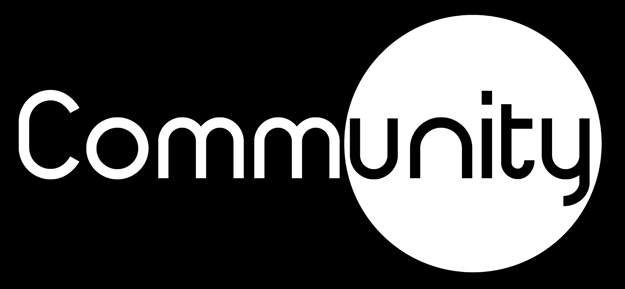 How much more severely do you think someone deserves to be punished who has trampled the Son of God underfoot, who has treated as an unholy thing the blood of the covenant that sanctified them, and who has insulted the Spirit of grace?
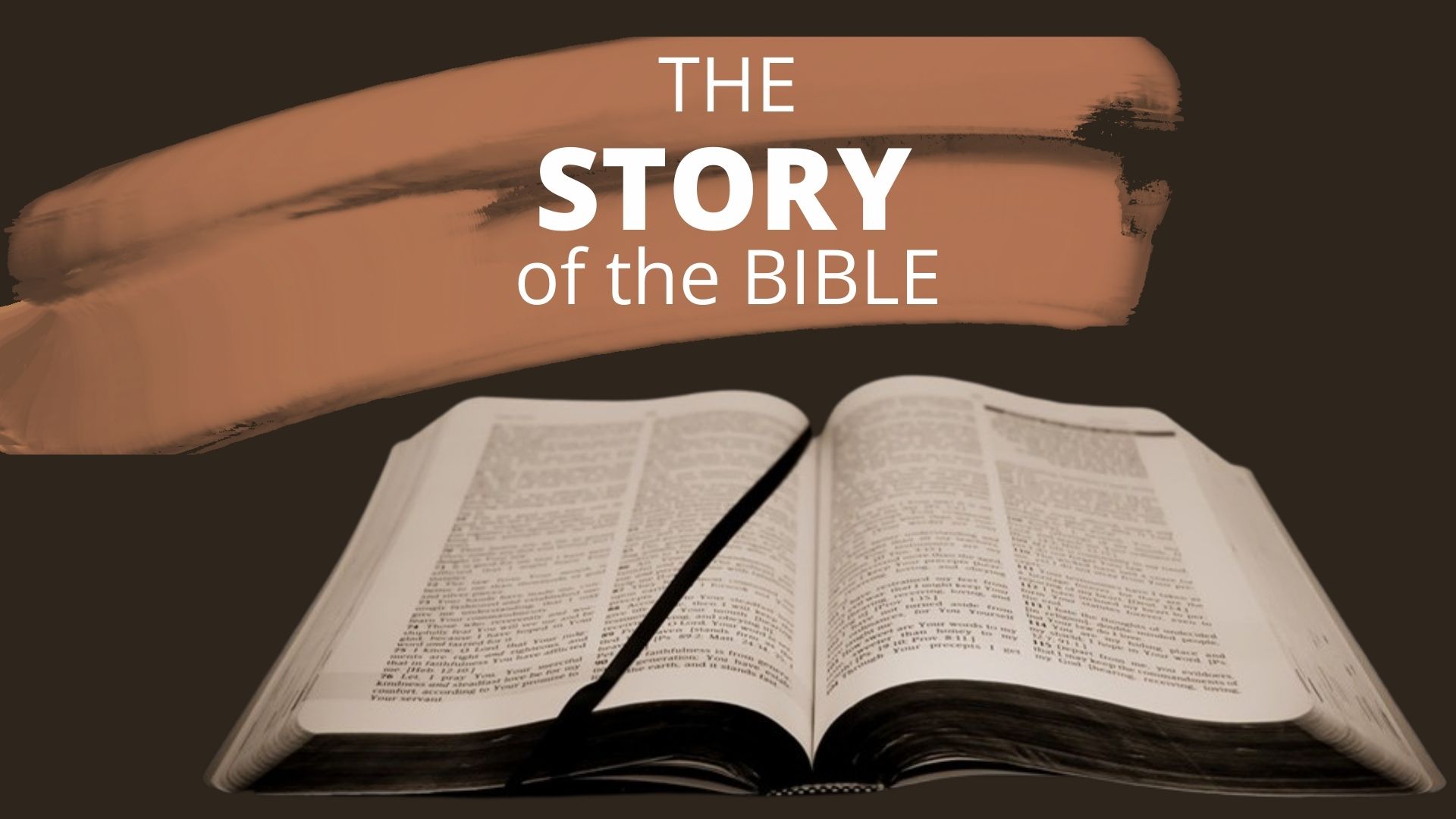 Hebrews 10:29 (NIV)
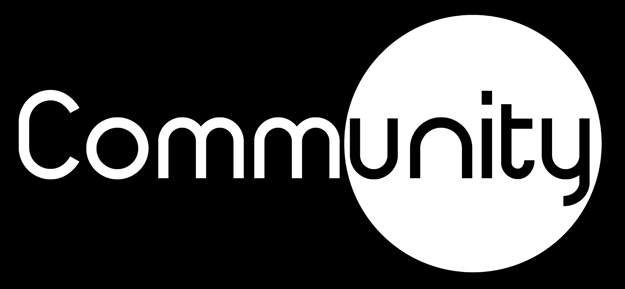 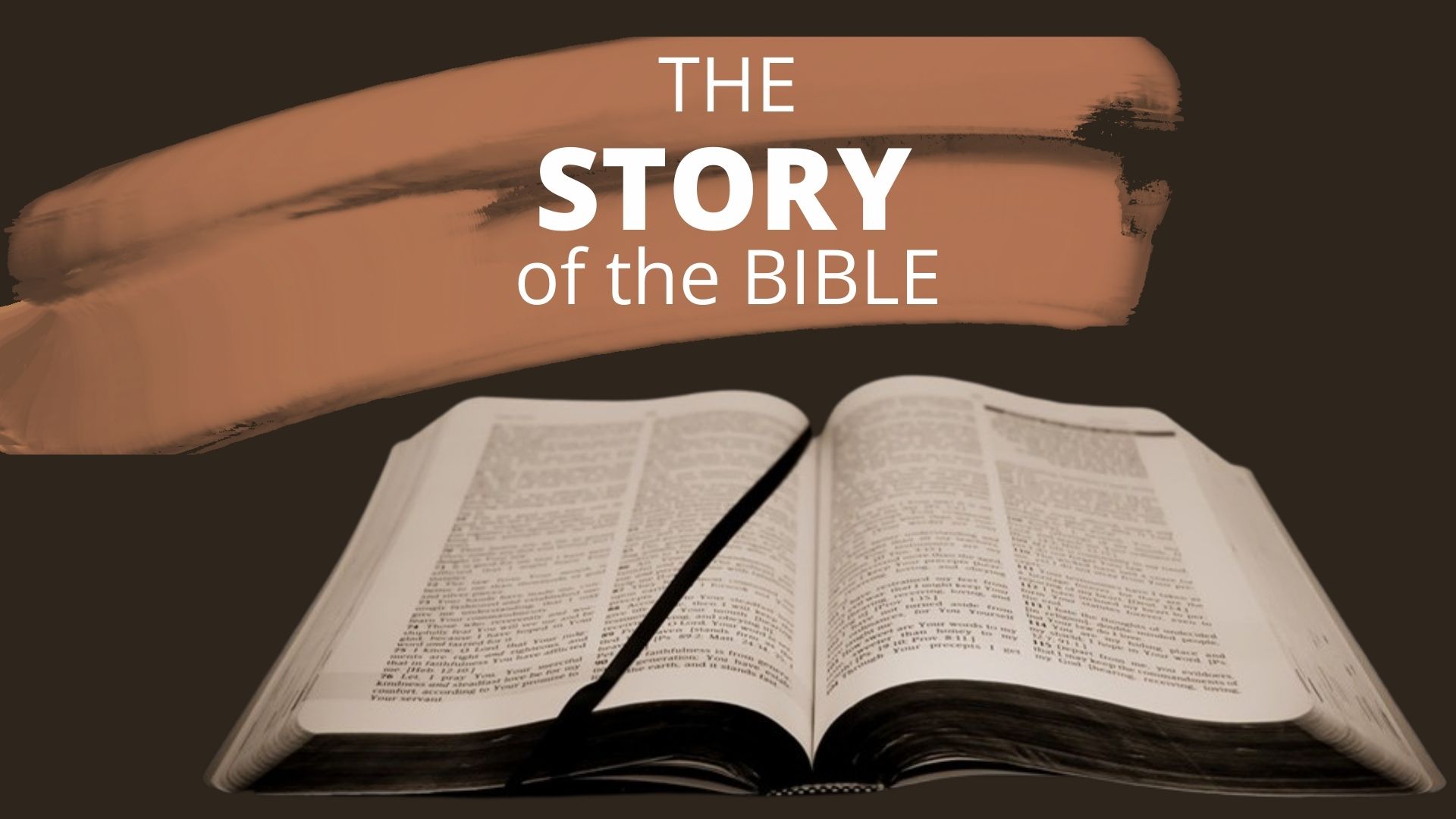 We all mess up.  We all sin.
Indeed, there is no one on earth who is righteous, no one who does what is right and never sins.
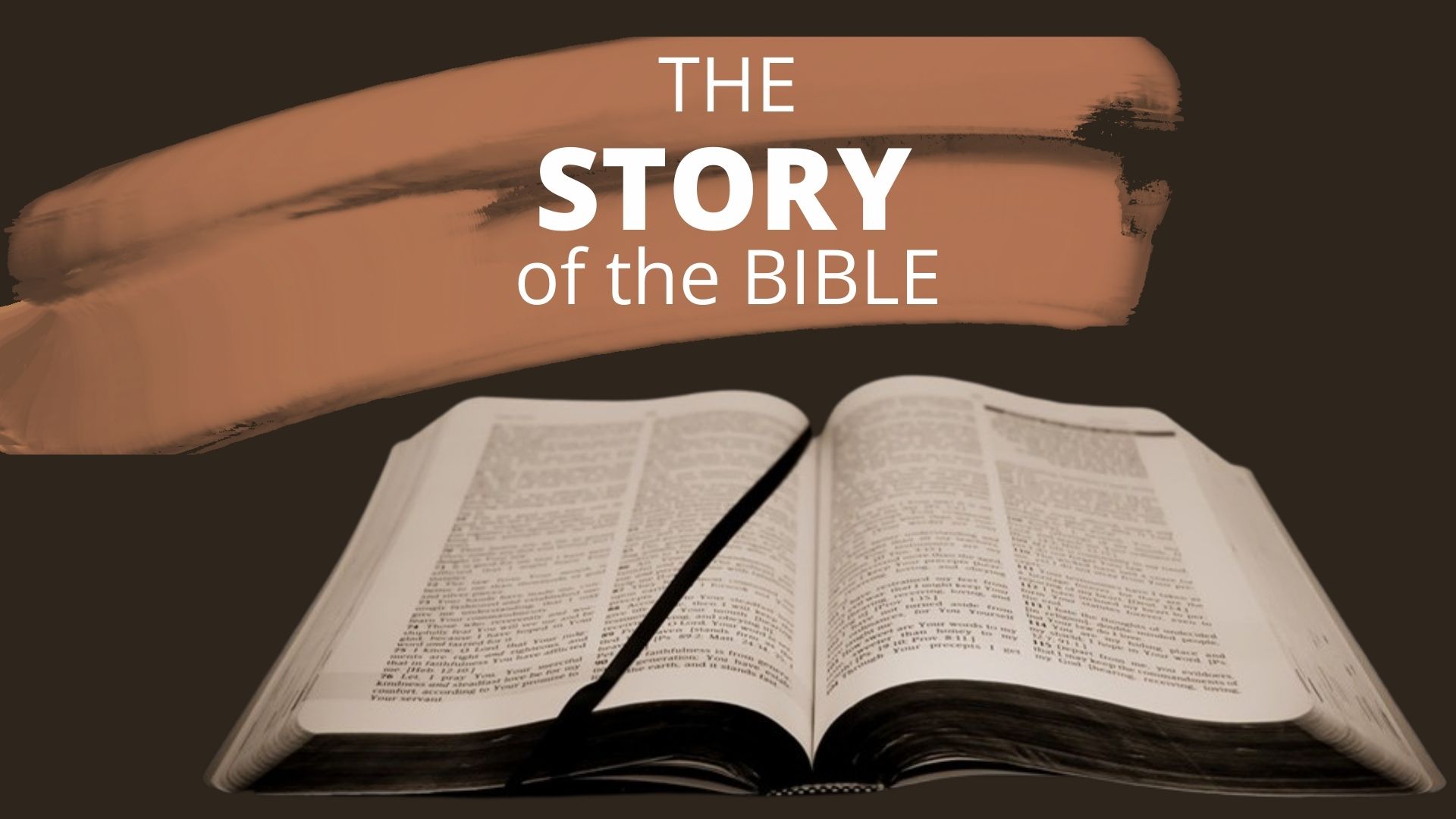 Ecclesiastes 7:20 (NIV)
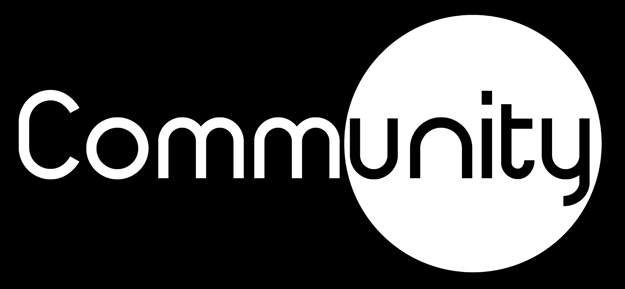 Do not let sin control the way you live; do not give in to sinful desires.
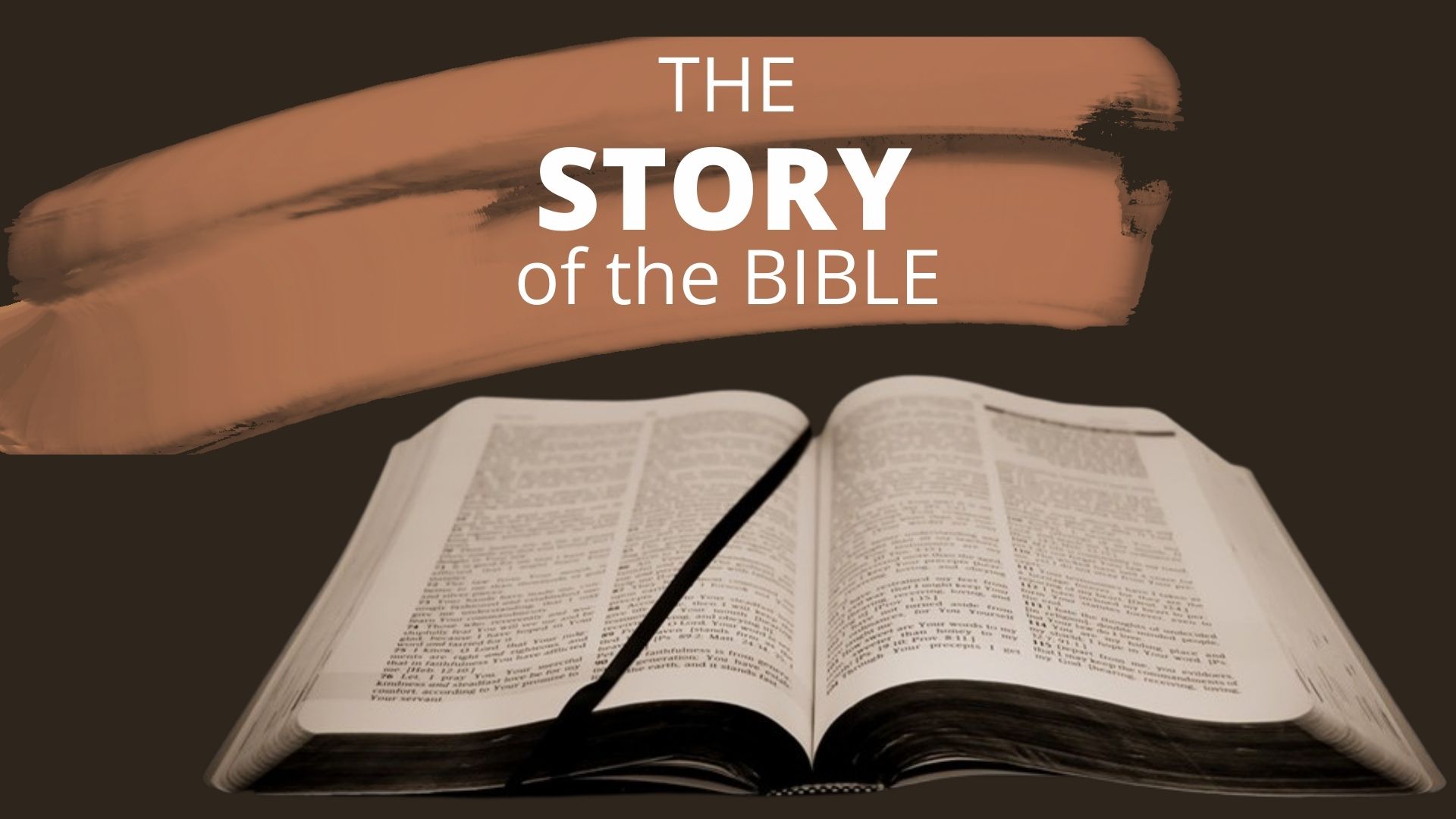 Romans 6:12 (NLT)
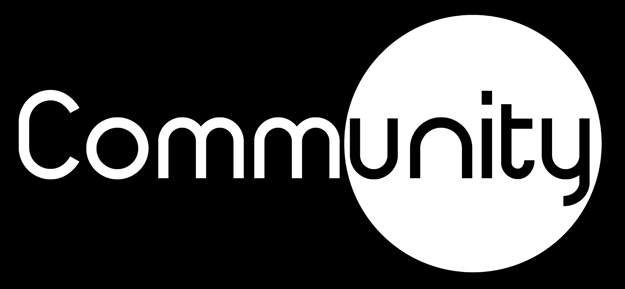 We know that our old sinful selves were crucified with Christ so that sin might lose its power in our lives. We are no longer slaves to sin. For when we died with Christ we were set free from the power of sin.
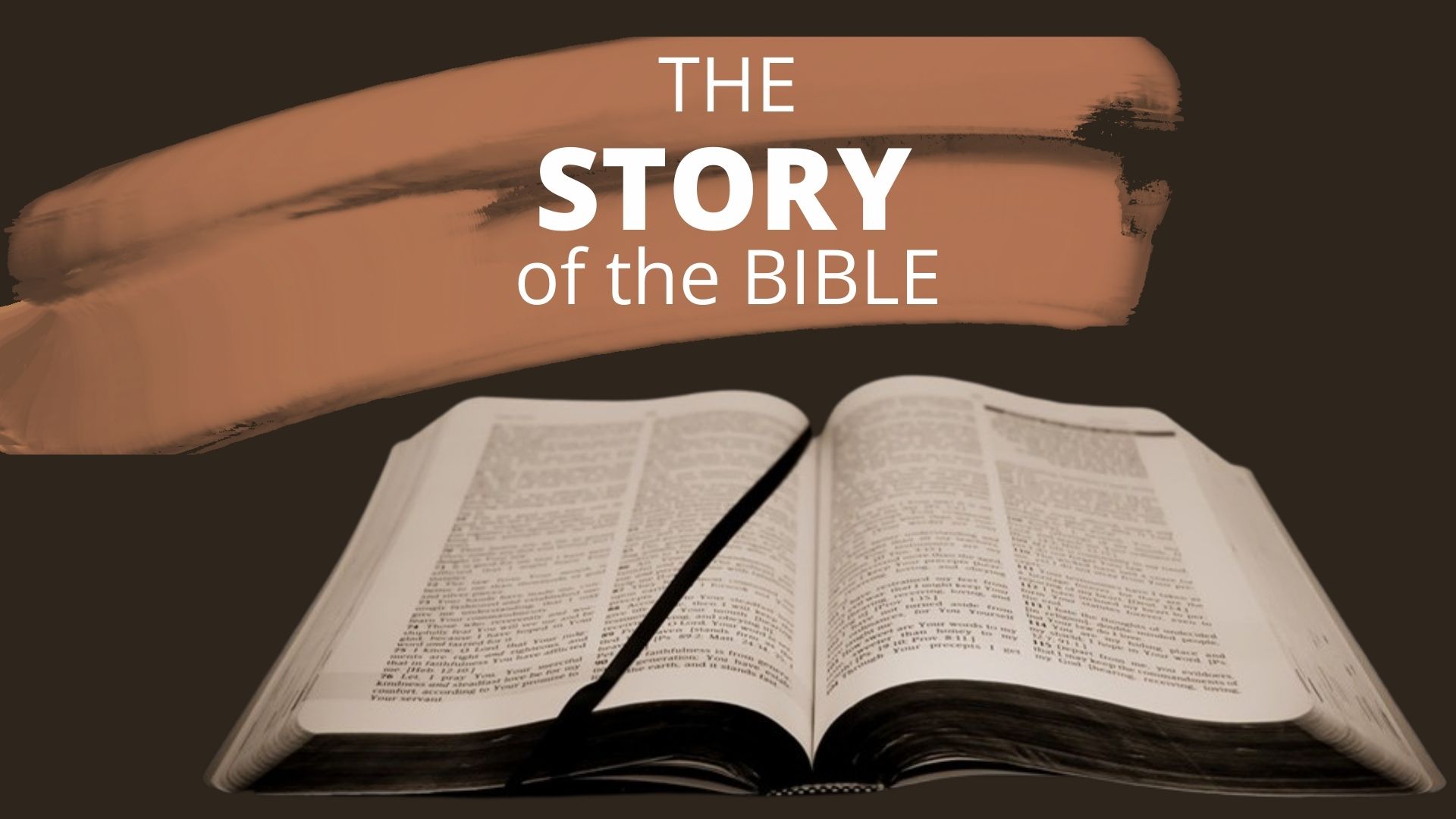 Romans 6:6–7 (NLT)
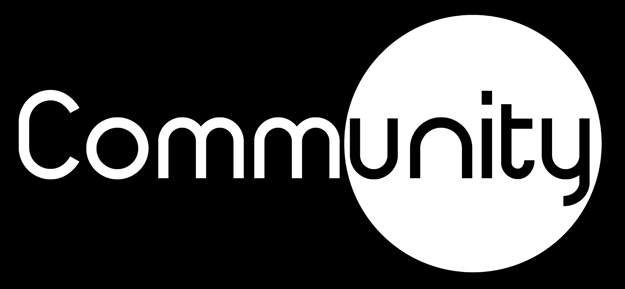 No one who is born of God will continue to sin, because God’s seed remains in them; they cannot go on sinning, because they have been born of God.
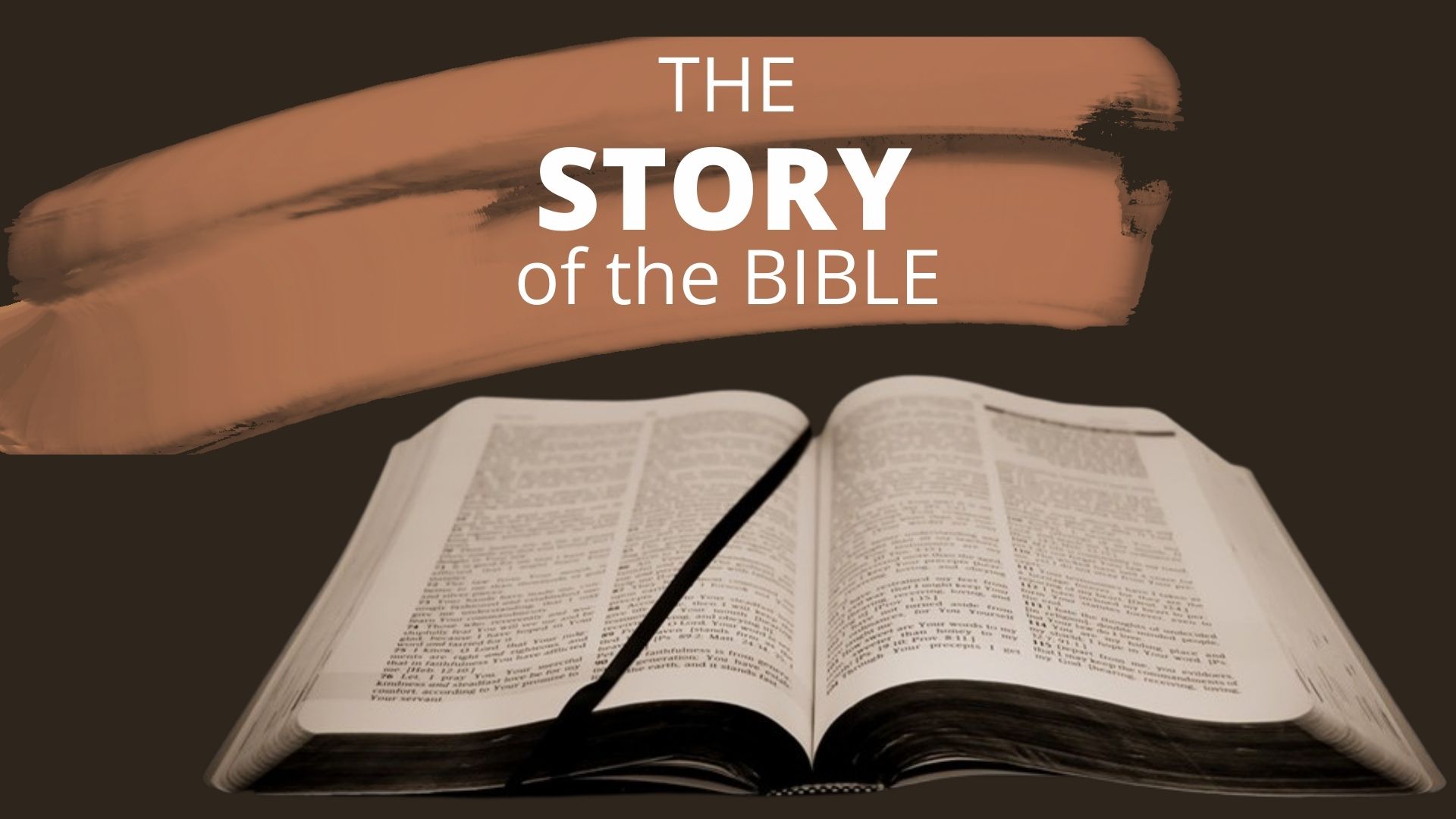 1 John 3:8–10 (NIV)
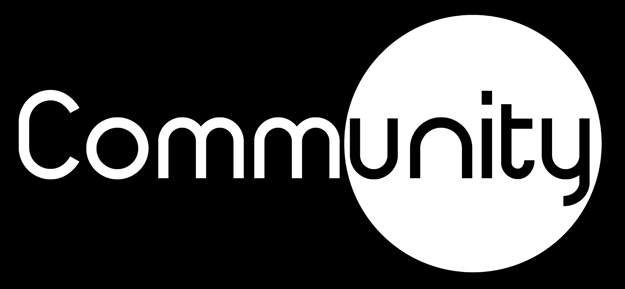 This is how we know who the children of God are and who the children of the devil are: Anyone who does not do what is right is not God’s child…
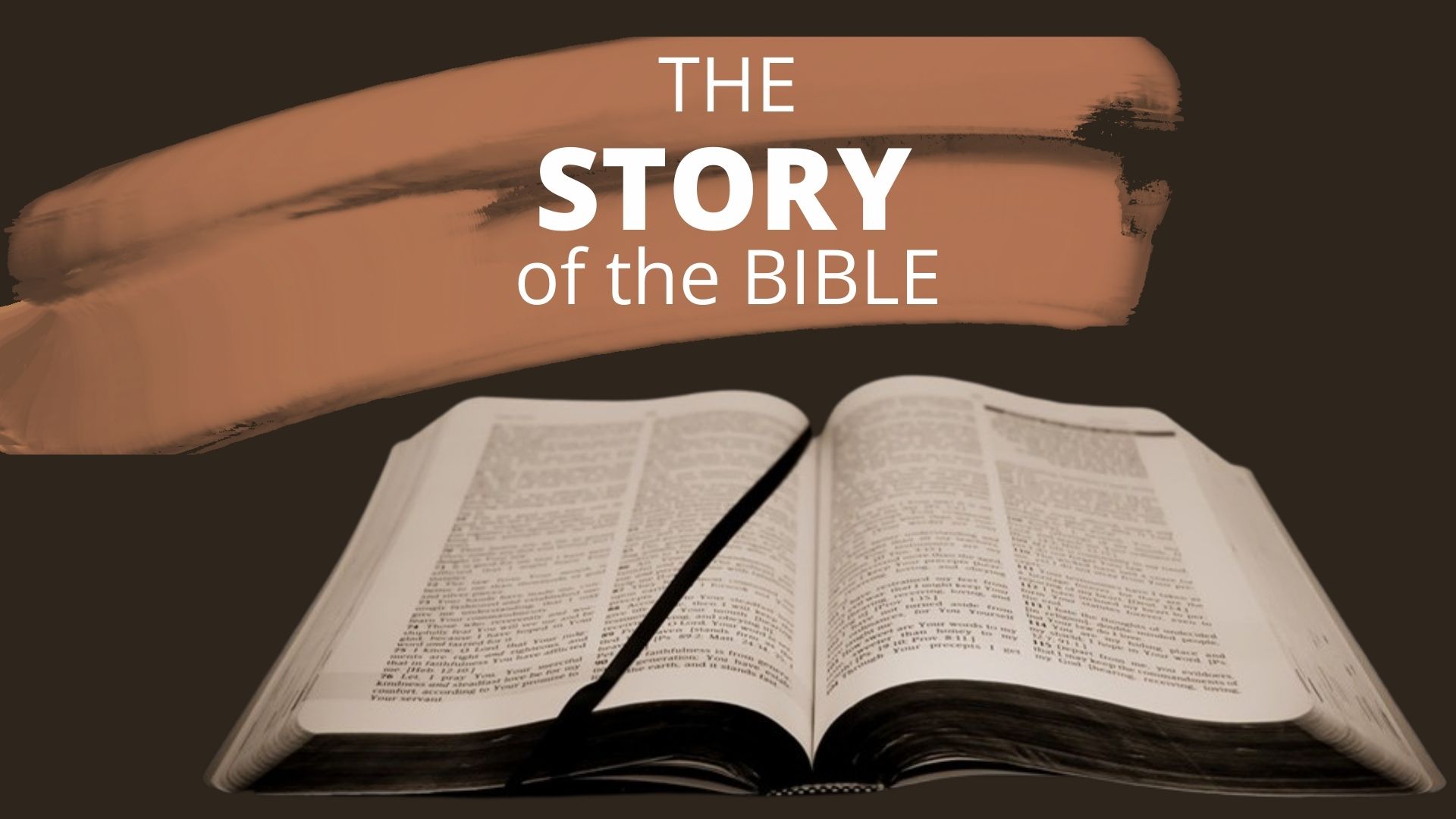 1 John 3:8–10 (NIV)
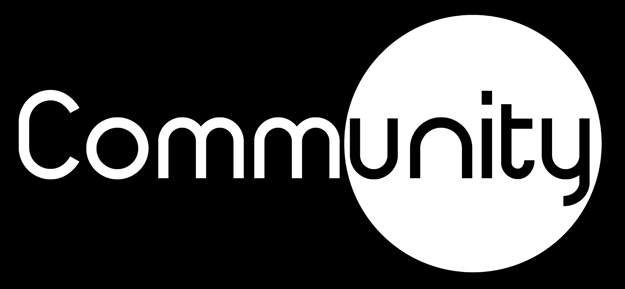 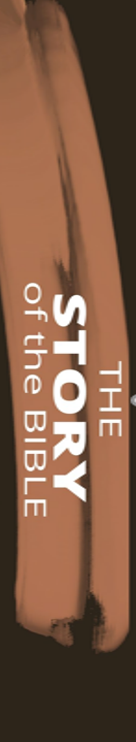 The question is not whether you are going to sin.  We are going to mess up.  

The real question is what you are going to do about it when you mess up.
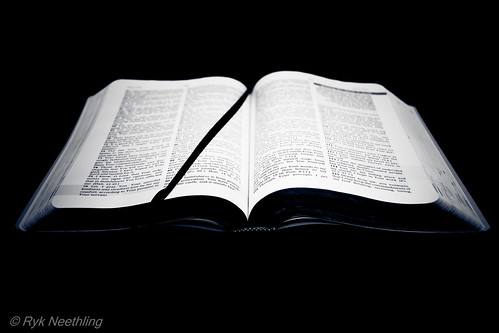 Then I acknowledged my sin to you and did not cover up my iniquity. I said, “I will confess my transgressions to the Lord.” And you forgave the guilt of my sin.
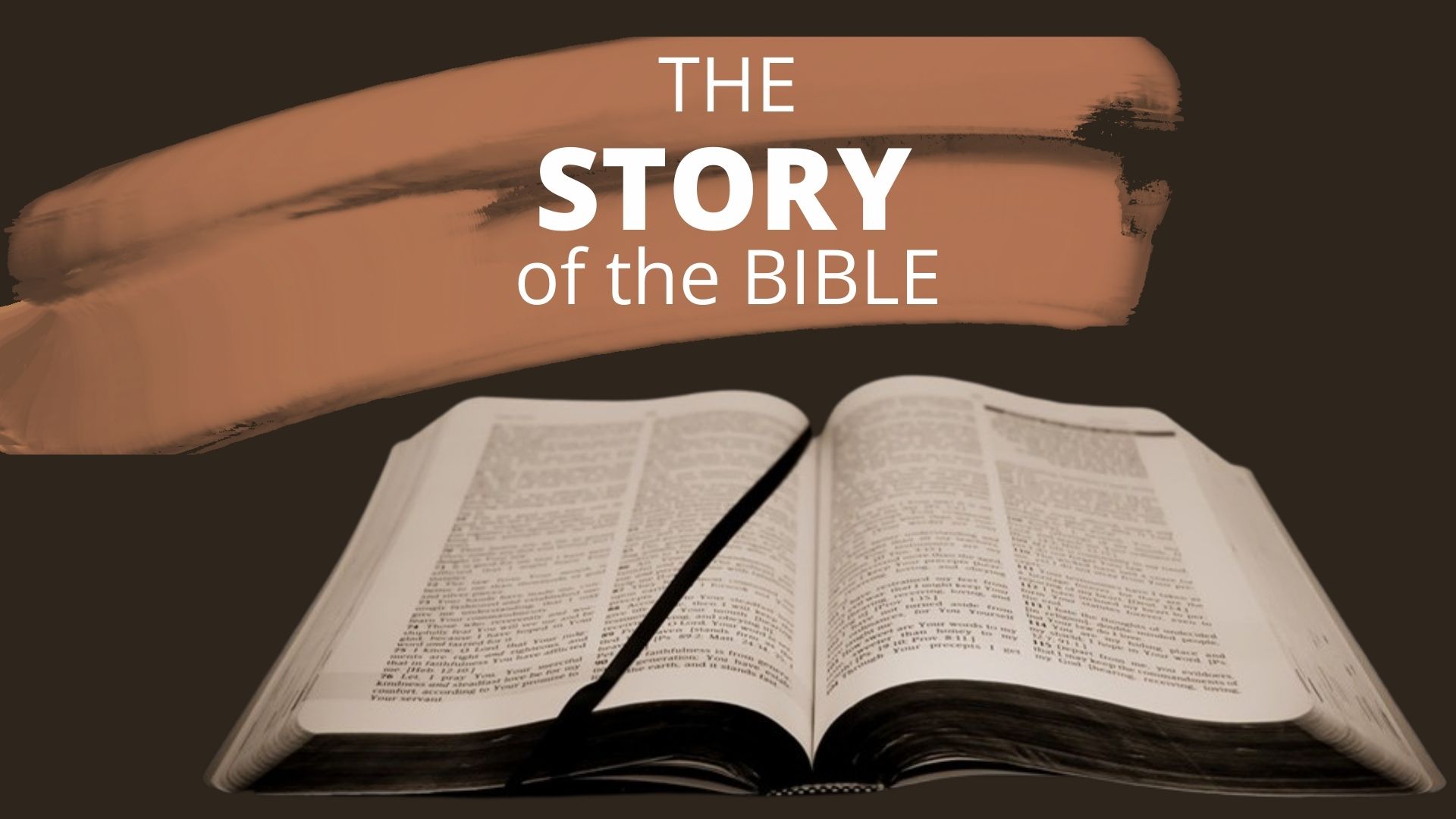 Psalm 32:5 (NIV)
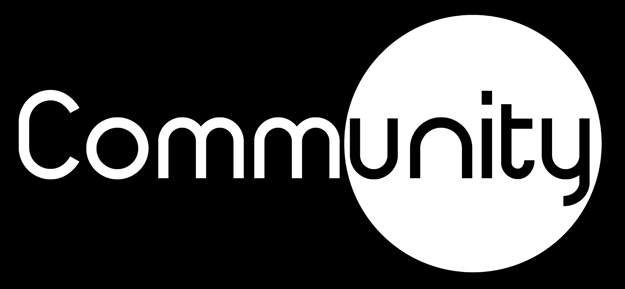 For the director of music. A psalm of David. When the prophet Nathan came to him after David had committed adultery with Bathsheba.
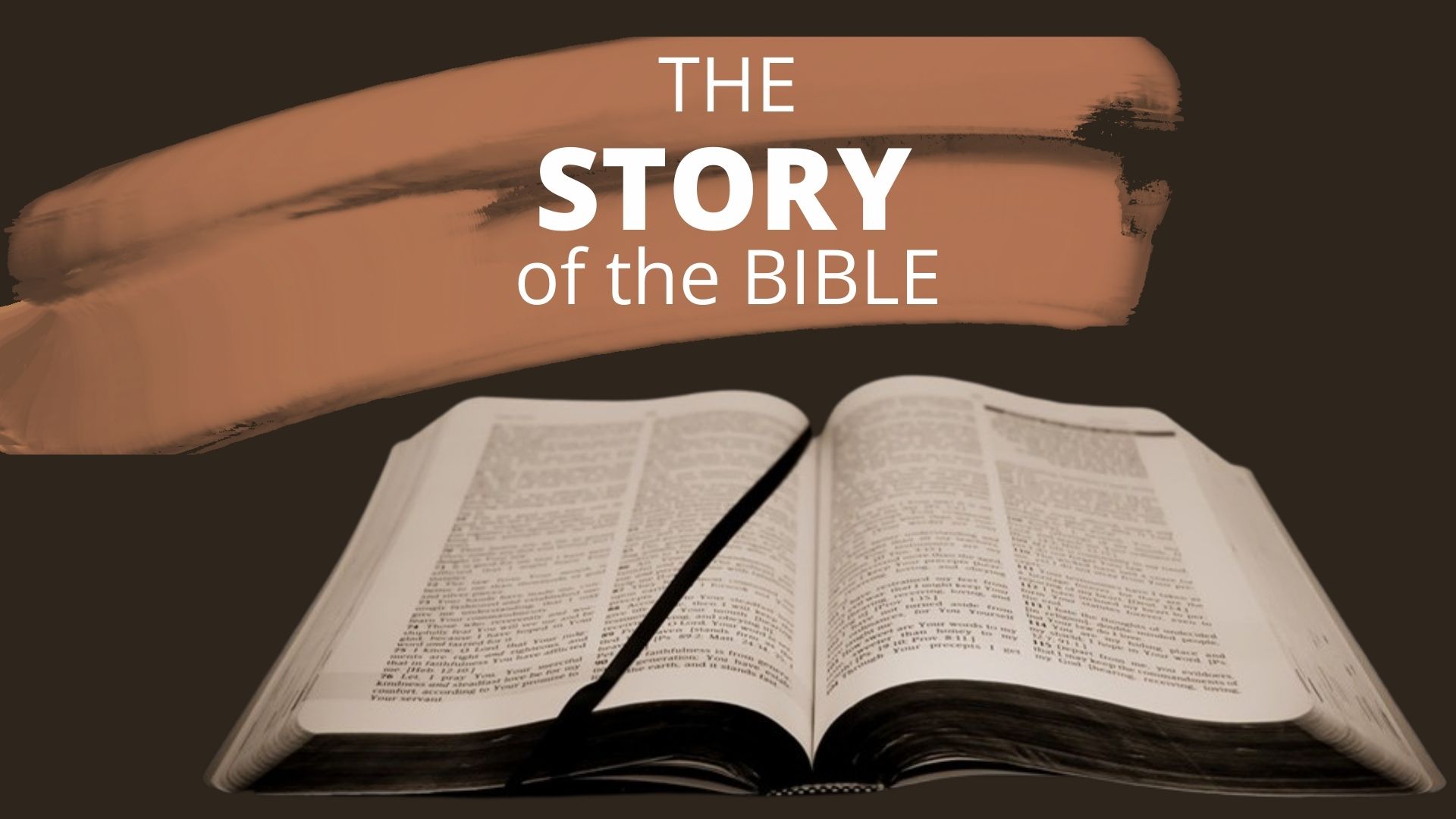 Psalm 51 (NIV)
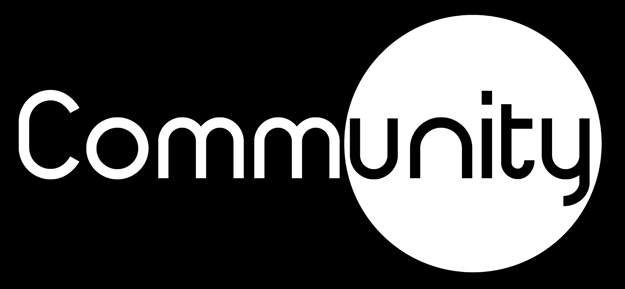 We all mess up
There is forgiveness in Jesus
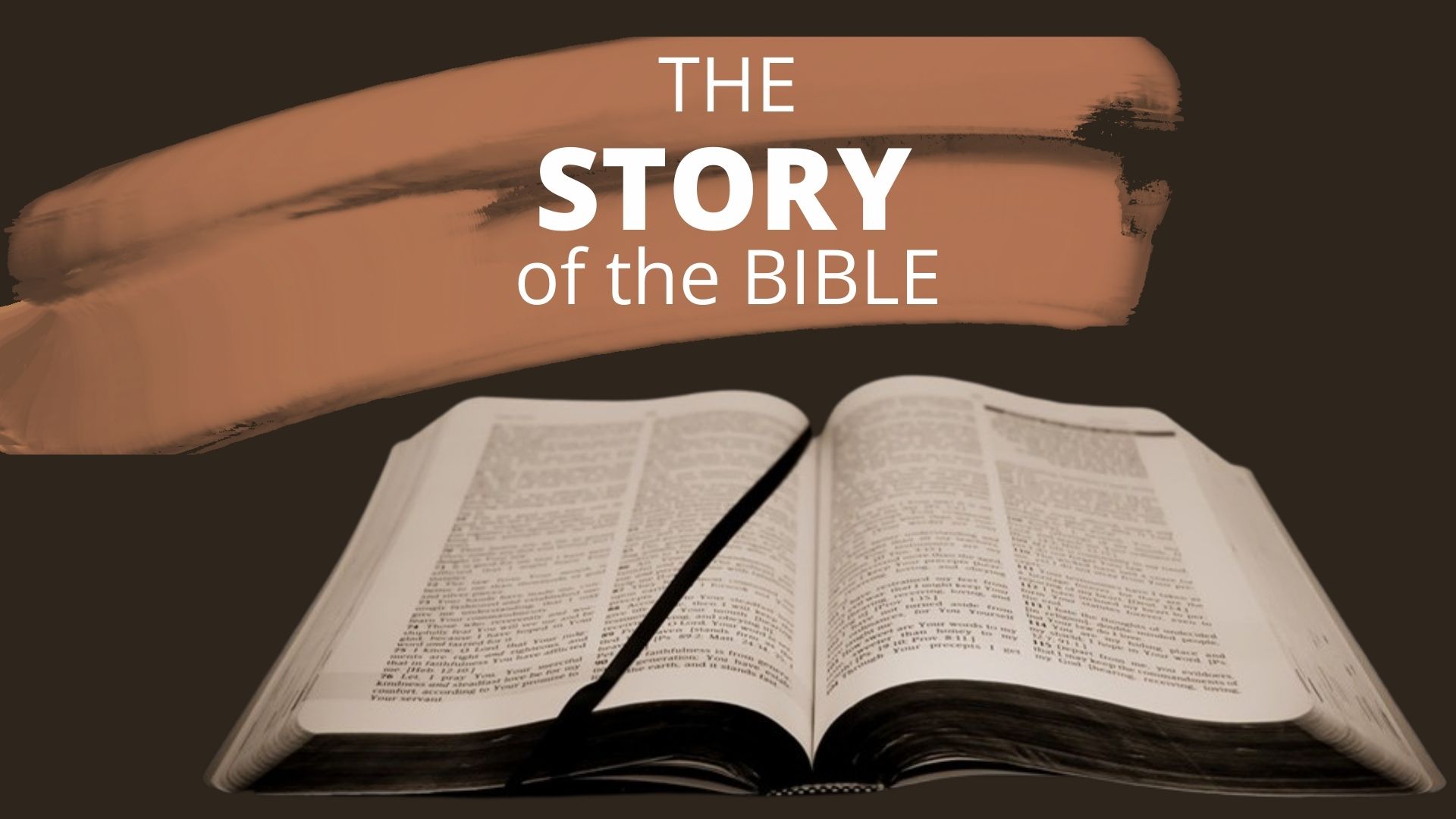 Appeal to God’s unfailing love and great compassion
Have mercy on me, O God, according to your unfailing love; according to your great compassion blot out my transgressions.
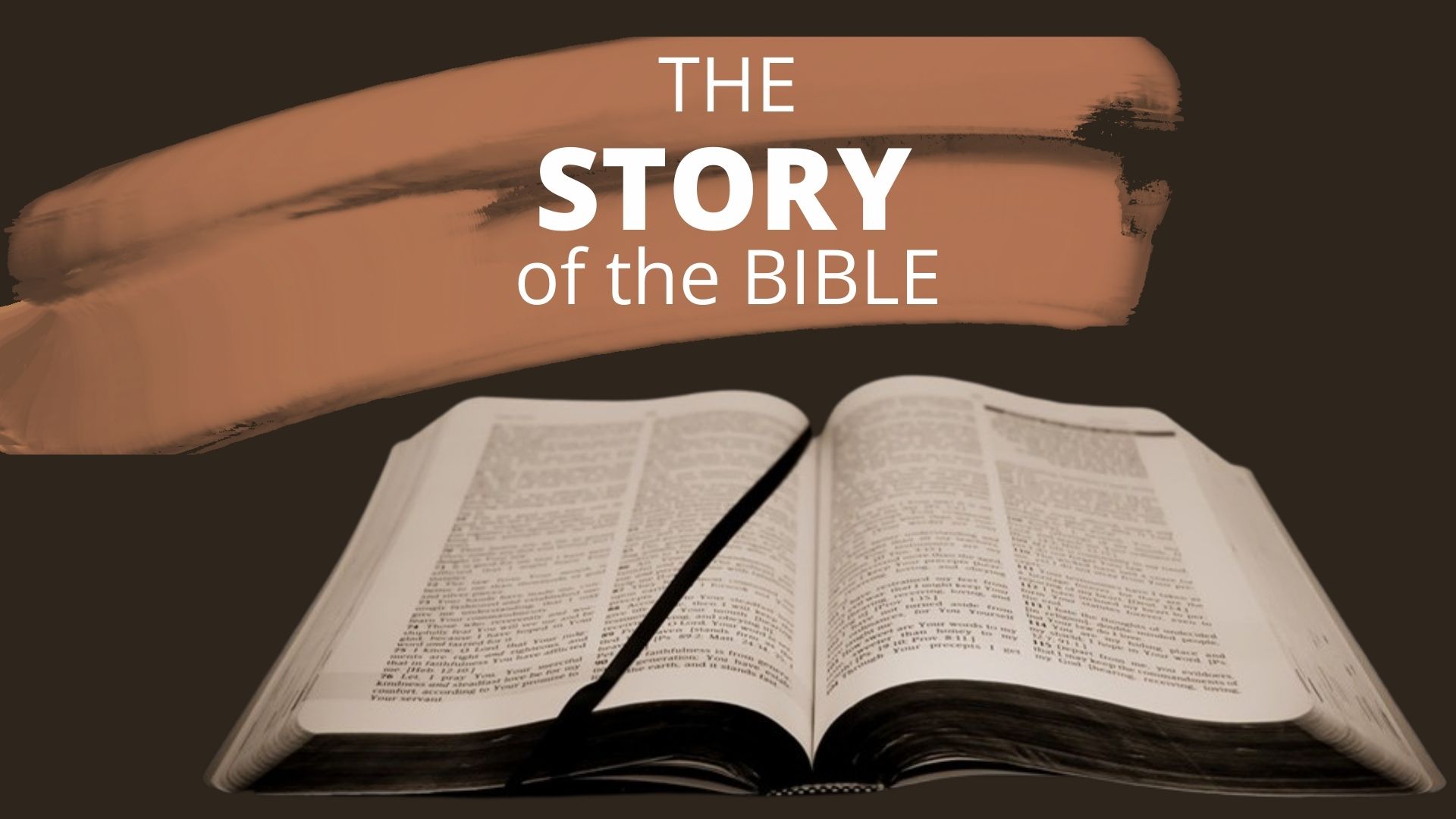 Psalm 51:1 (NIV)
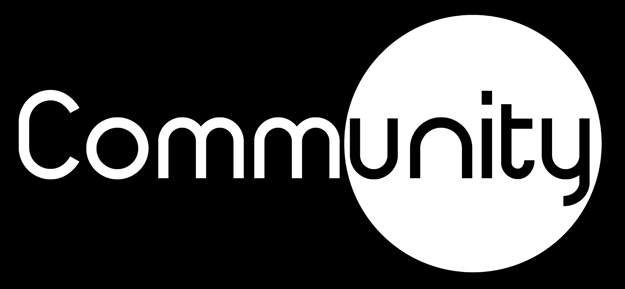 Then the Lord came down in the cloud and stood there with him and proclaimed his name, the Lord. And he passed in front of Moses, proclaiming, “The Lord, the Lord, the compassionate and gracious God, slow to anger, abounding in love and faithfulness,
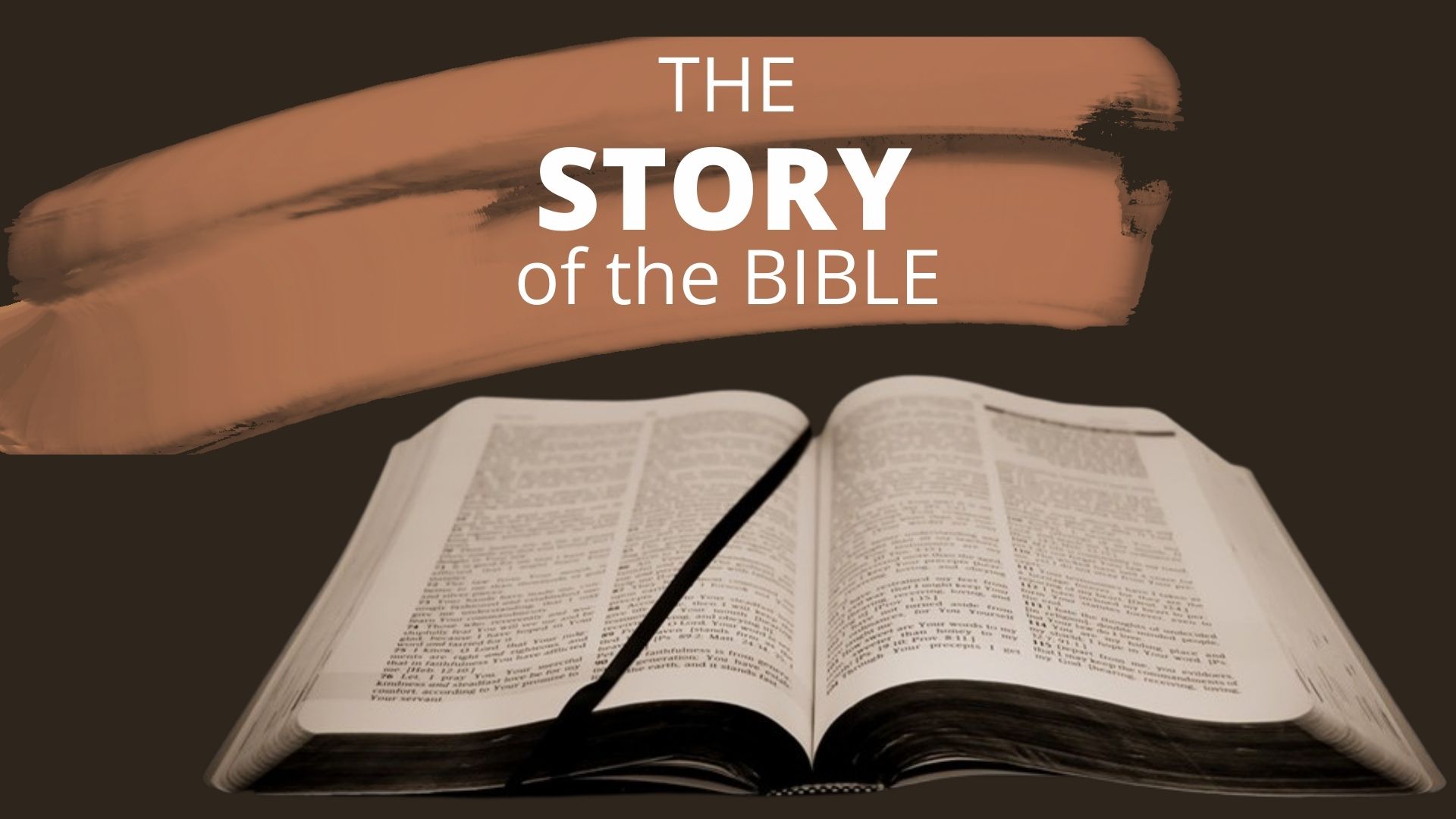 Exodus 34:5–7 (NIV)
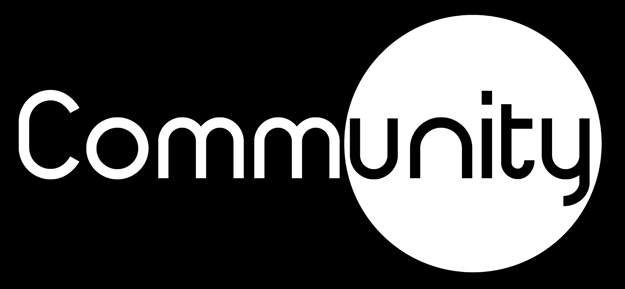 maintaining love to thousands, and forgiving wickedness, rebellion and sin. Yet he does not leave the guilty unpunished; he punishes the children and their children for the sin of the parents to the third and fourth generation.”
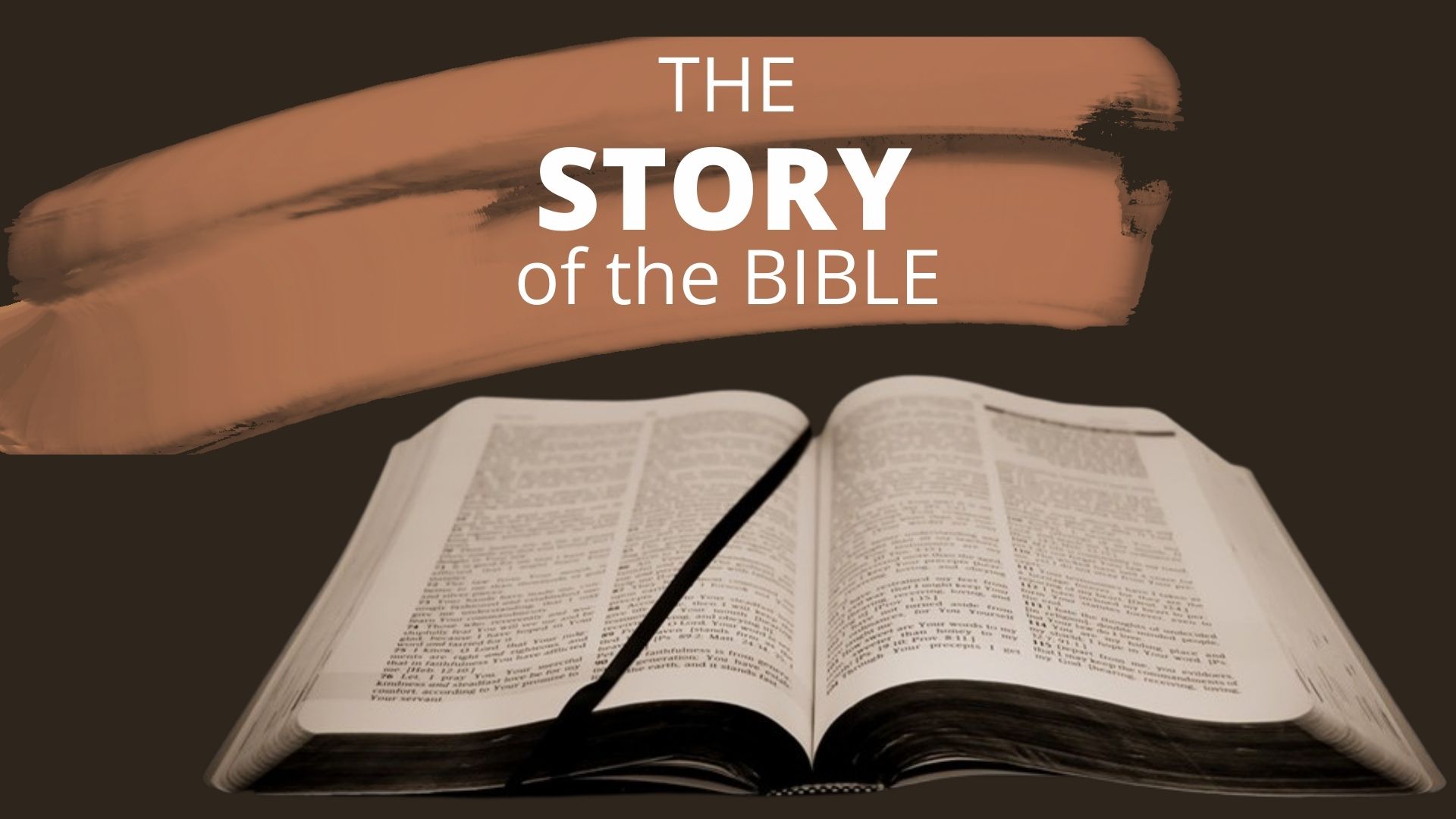 Exodus 34:5–7 (NIV)
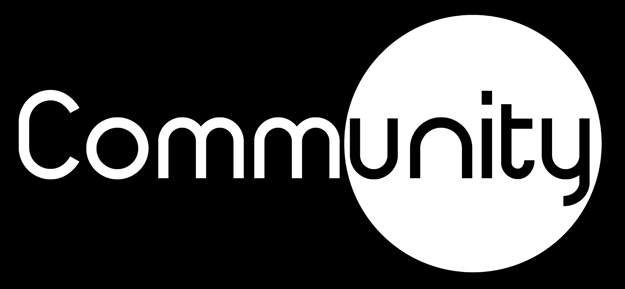 We all mess up
Appeal to God’s unfailing love
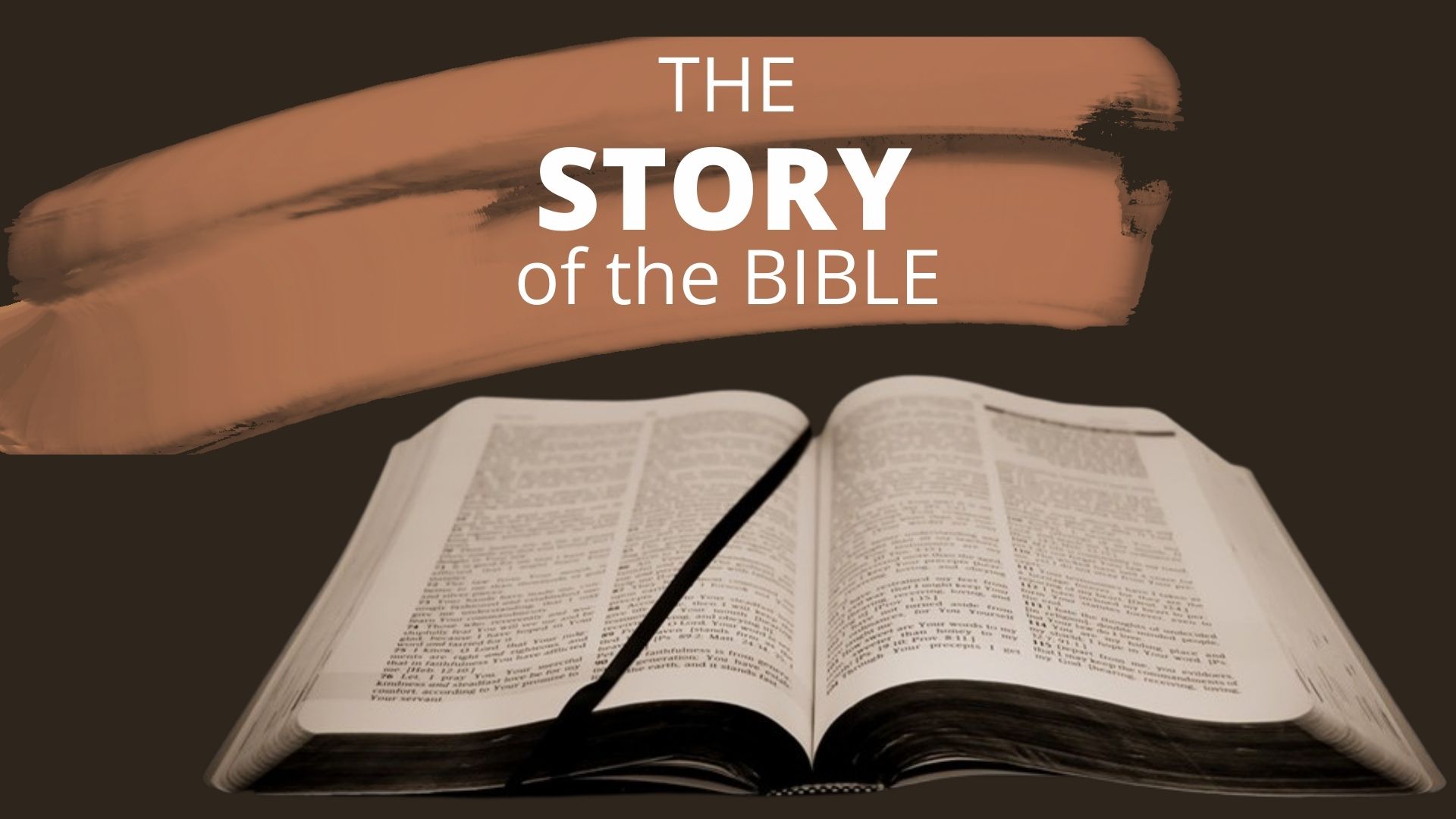 Ask God to make you clean
Wash away all my iniquity and cleanse me from my sin.
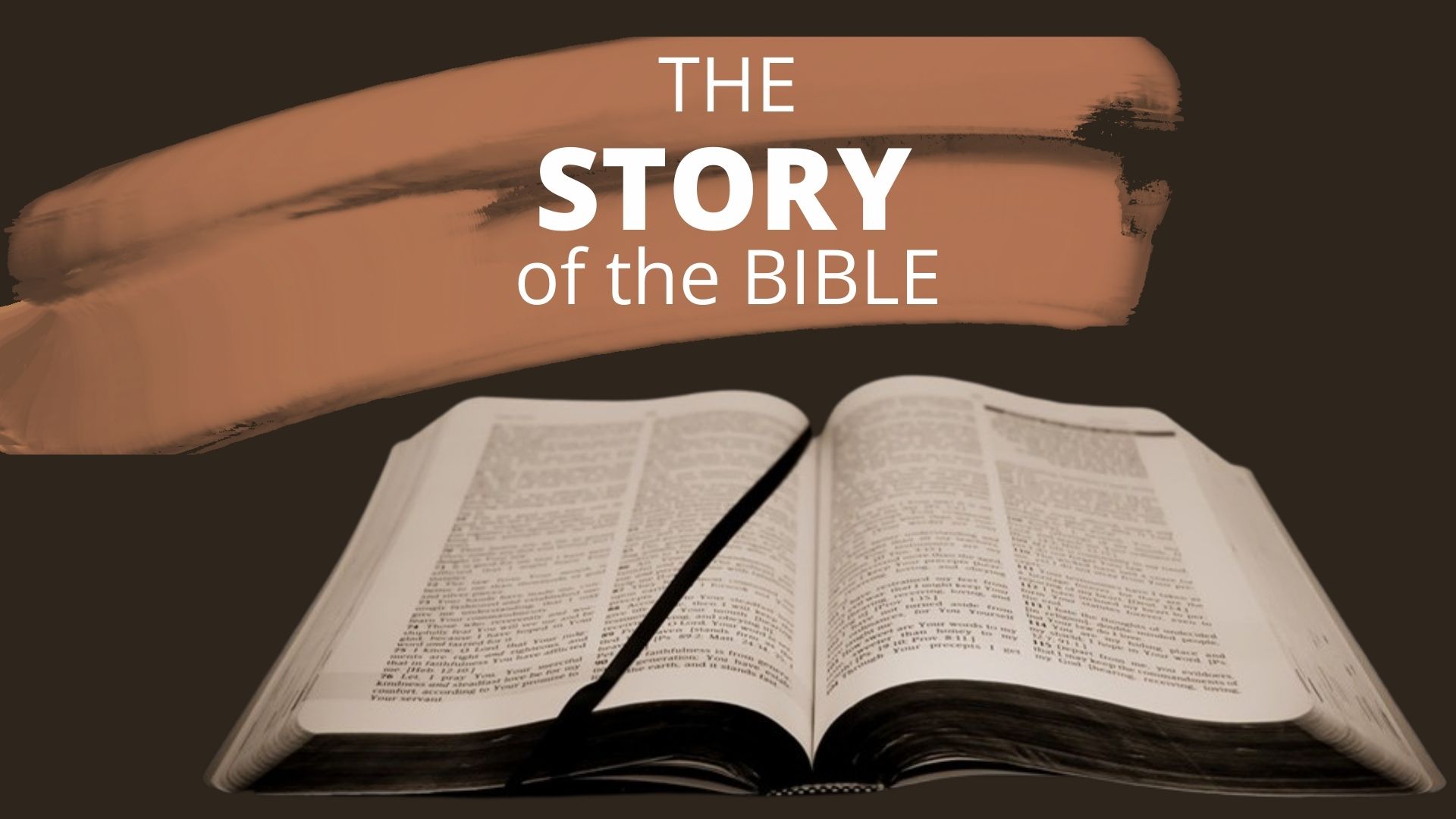 Psalm 51:2 (NIV)
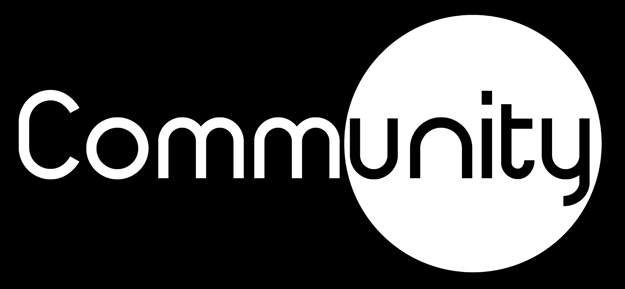 But if we confess our sins to him, he is faithful and just to forgive us our sins and to cleanse us from all wickedness.
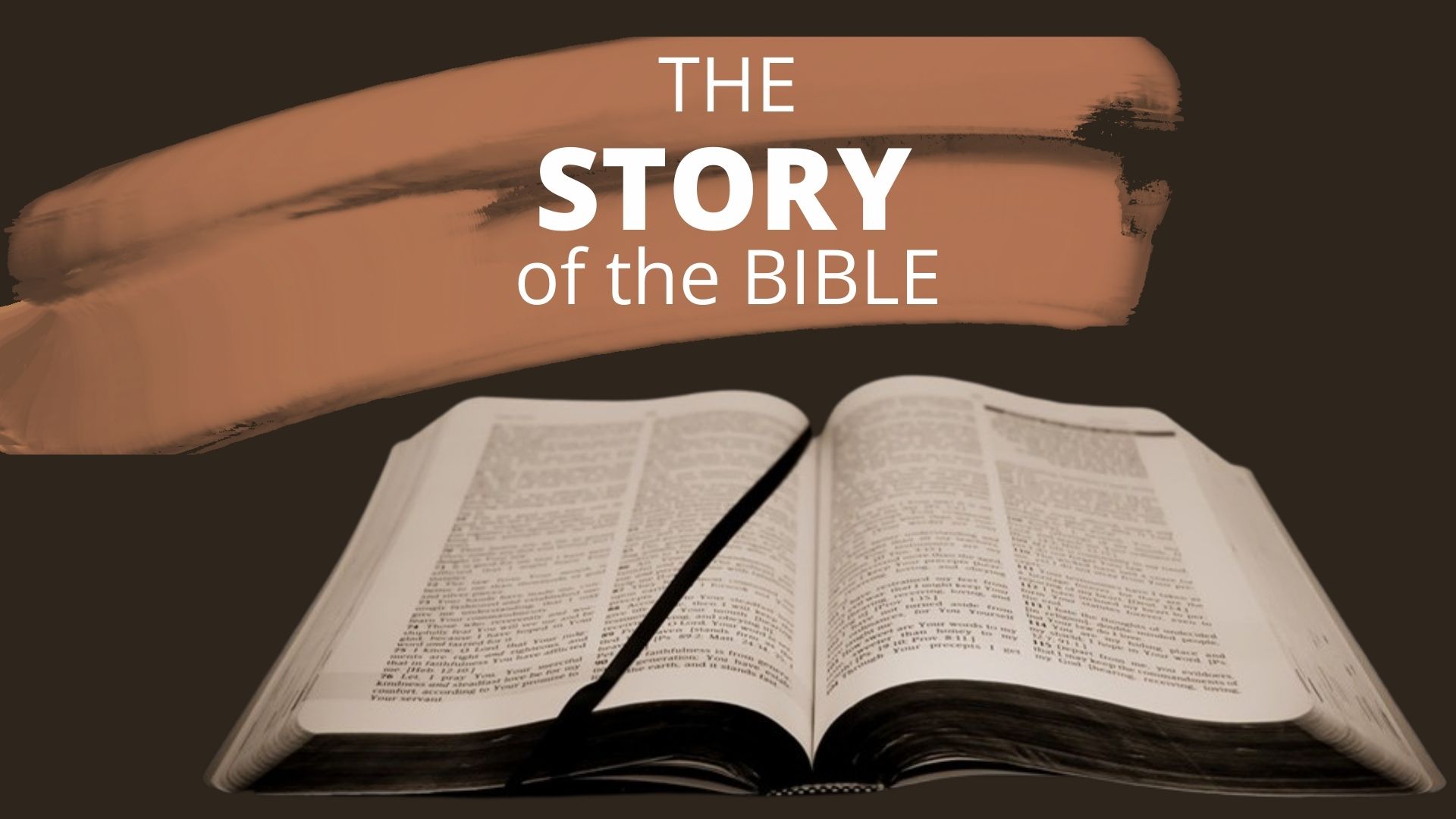 1 John 1:9 (NLT)
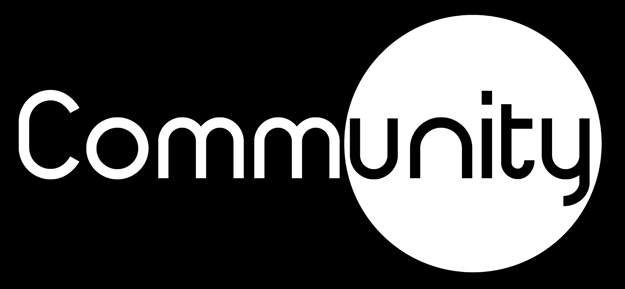 The law was brought in so that the trespass might increase. But where sin increased, grace increased all the more,
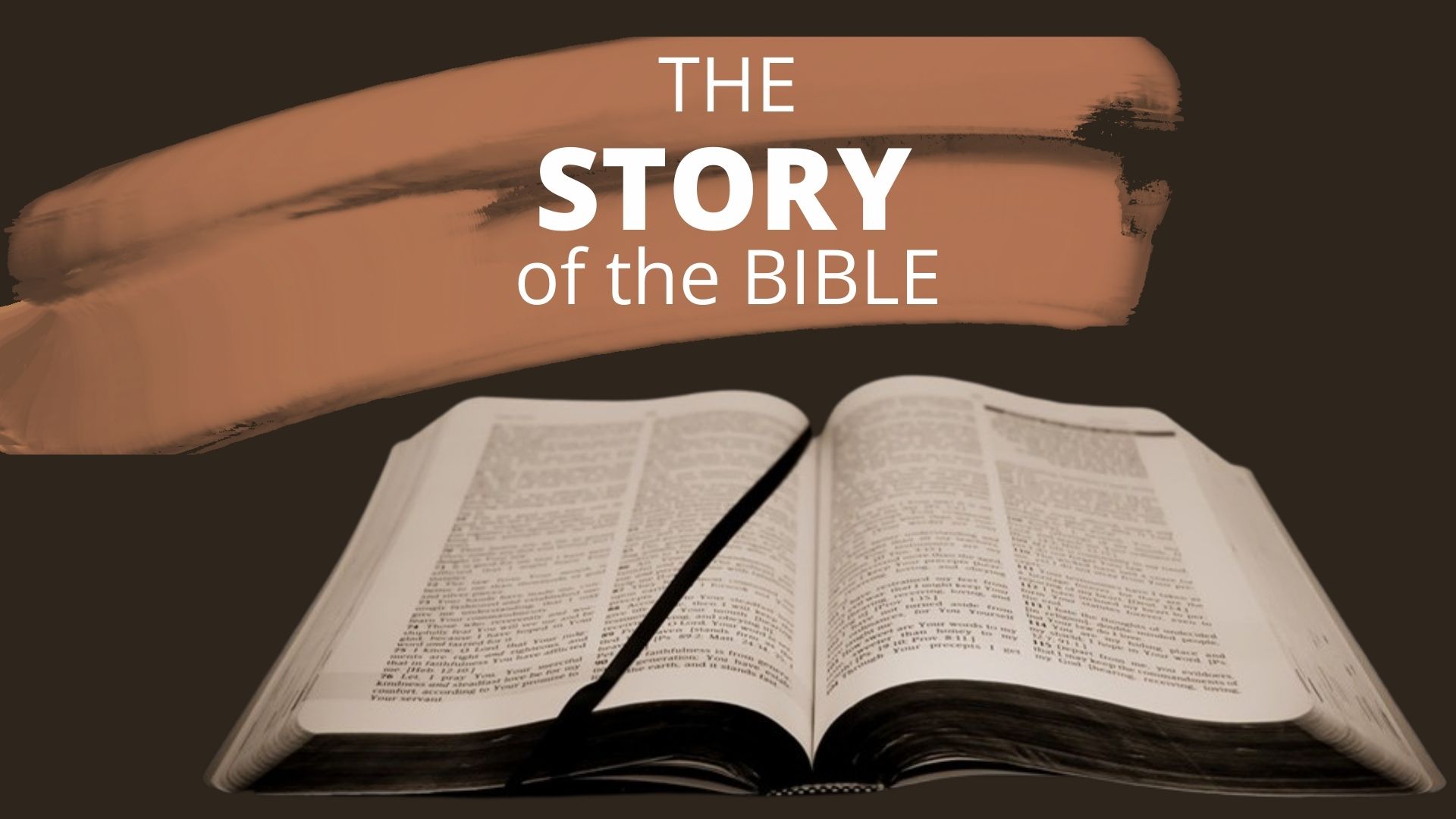 Romans 5:20 (NIV)
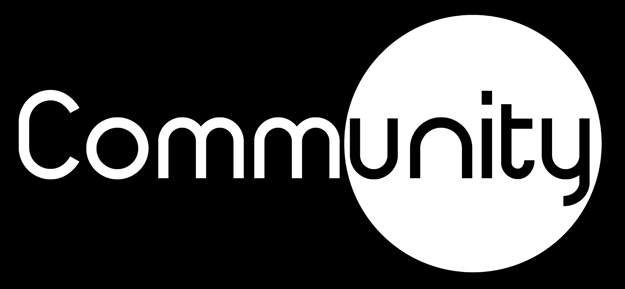 We all mess up
Appeal to God’s unfailing love
Ask God to make you clean
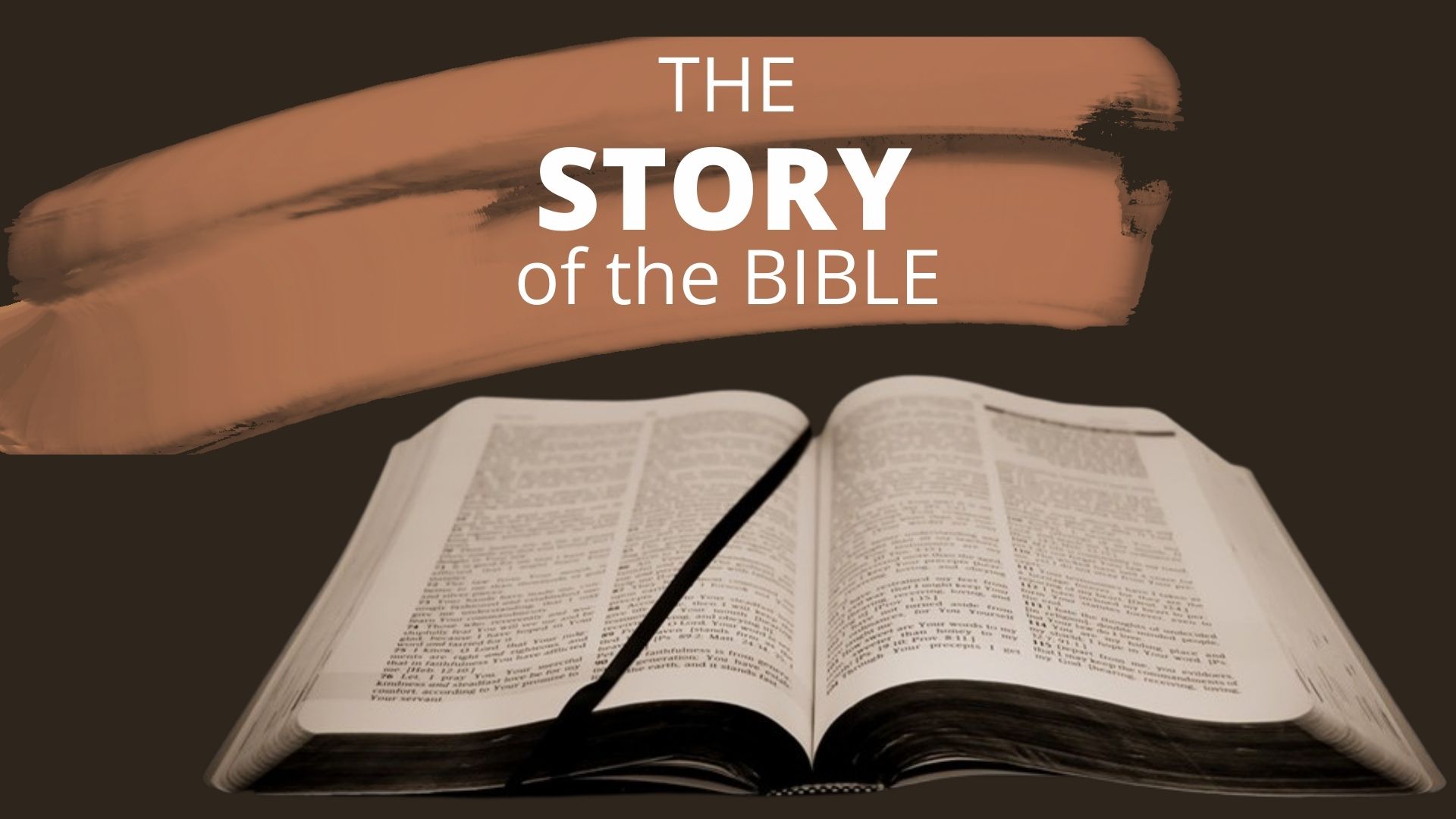 Own your guilt
For I know my transgressions, and my sin is always before me. Against you, you only, have I sinned and done what is evil in your sight; so you are right in your verdict and justified when you judge. Surely I was sinful at birth, sinful from the time my mother conceived me.
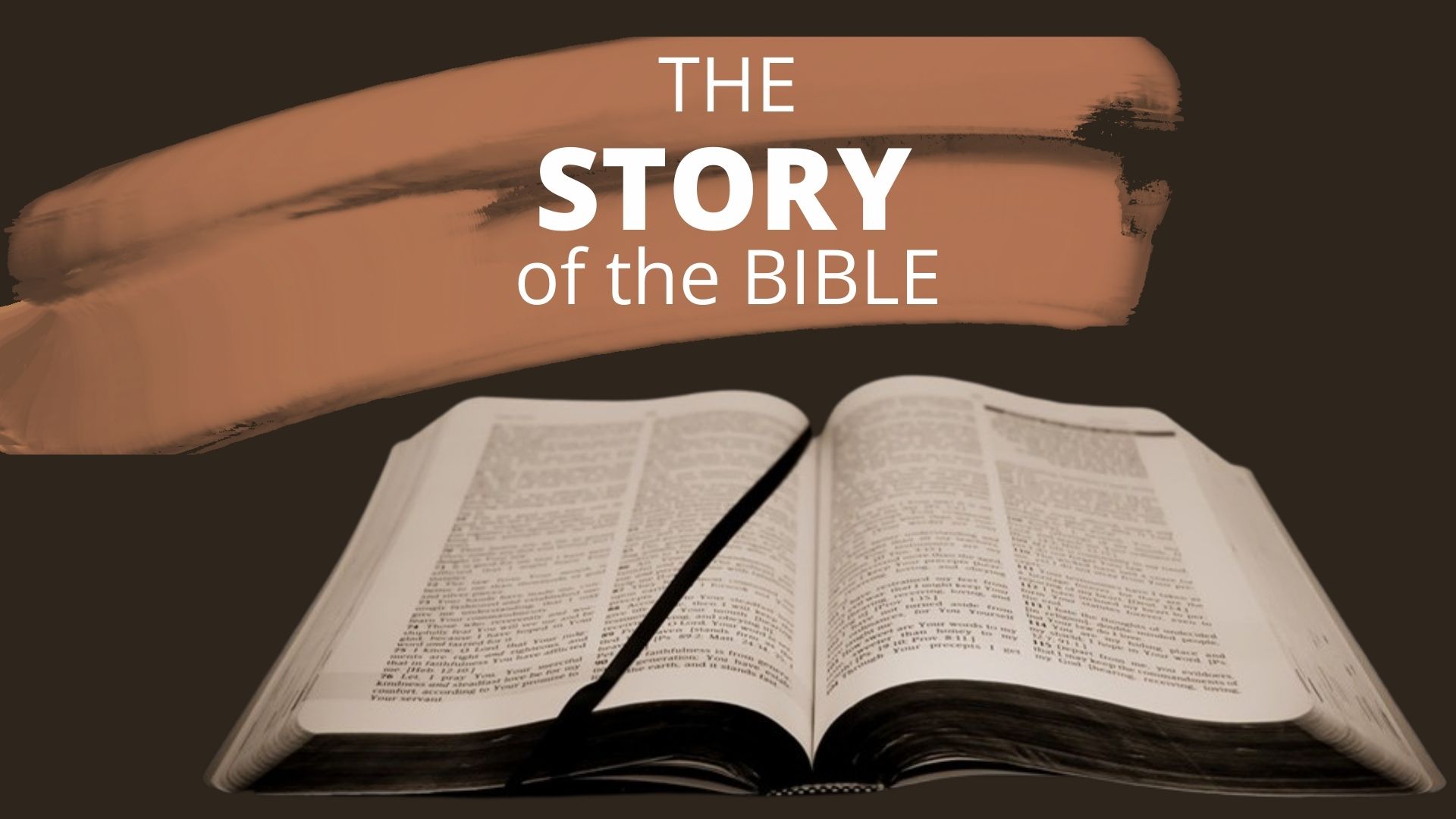 Psalm 51:3–5 (NIV)
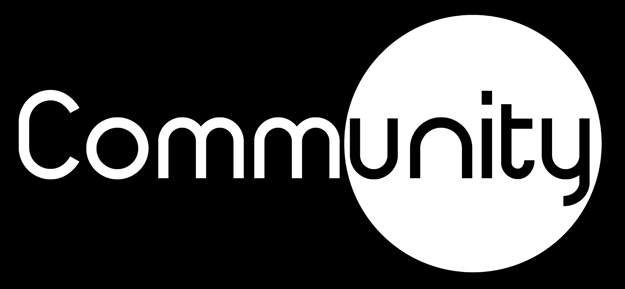 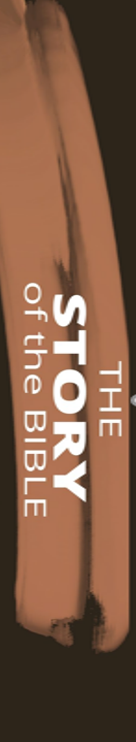 When we continue in sin, we are in essence saying that our sinful desires mean more to us than our relationship with God.
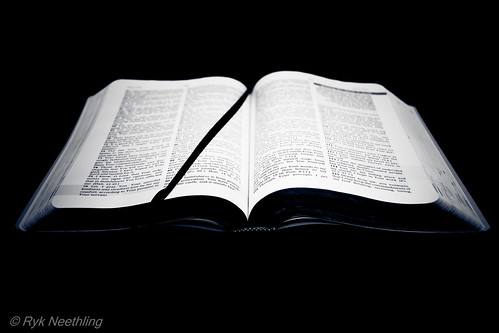 You do not delight in sacrifice, or I would bring it; you do not take pleasure in burnt offerings. 

My sacrifice, O God, is a broken spirit; a broken and contrite heart you, God, will not despise.
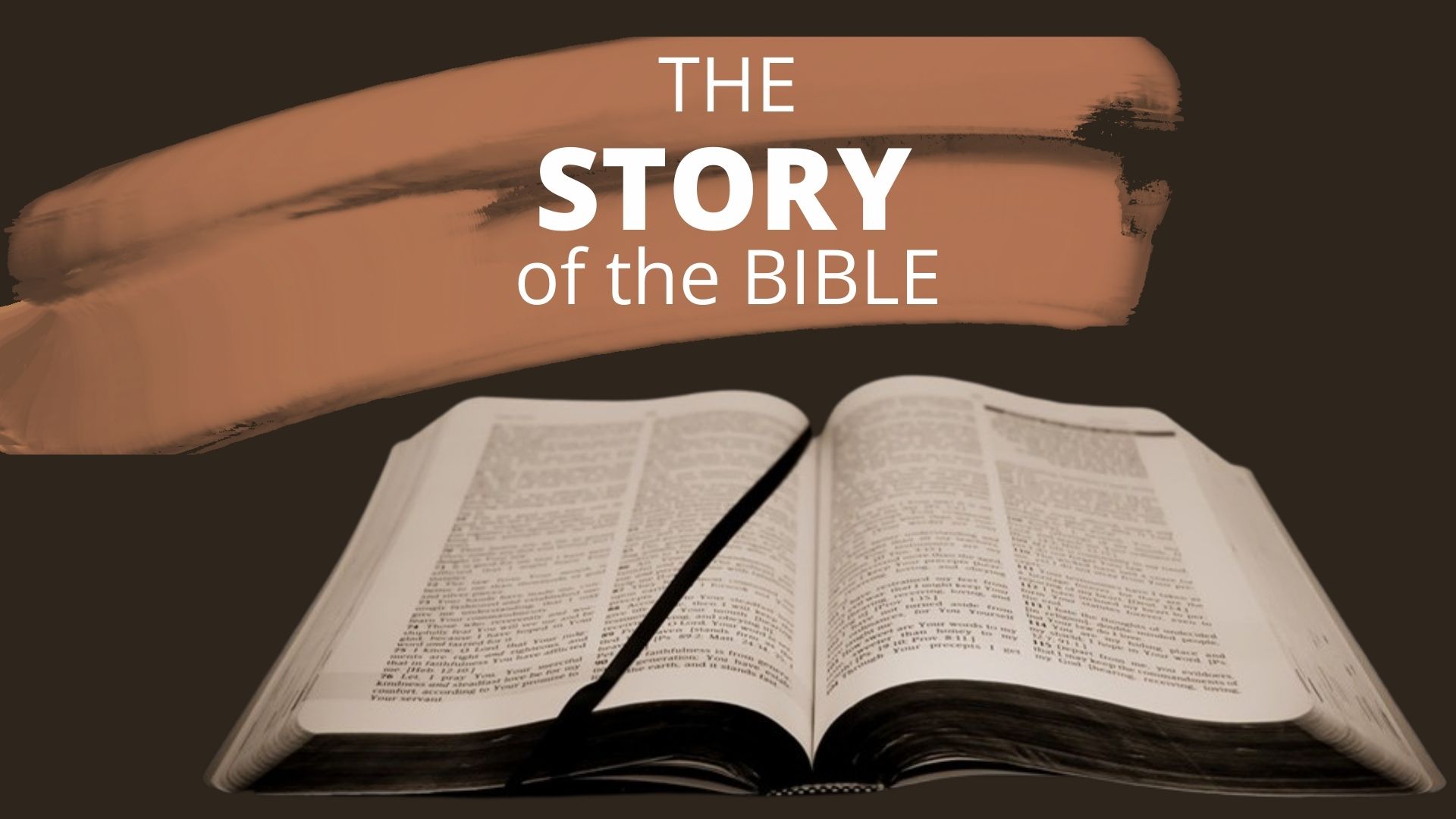 Psalm 51:16–17 (NIV)
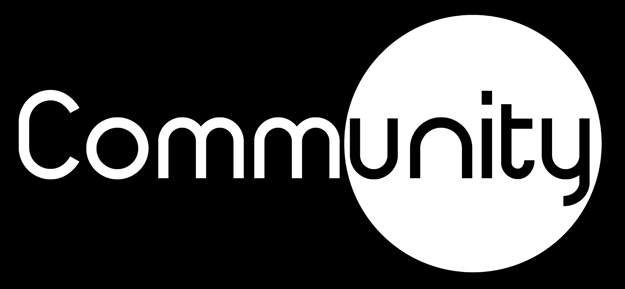 I confess my iniquity; I am troubled by my sin.
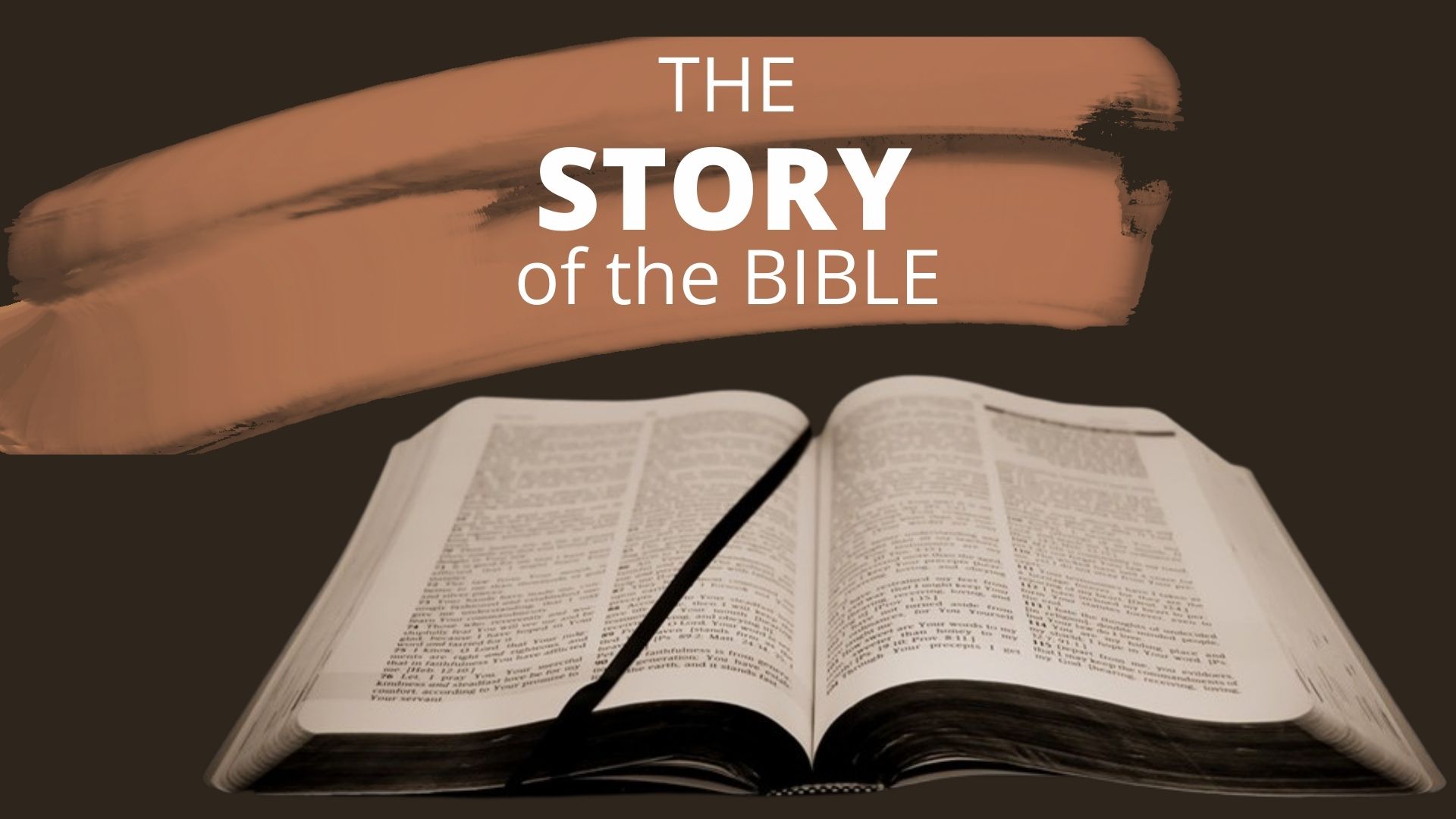 Psalm 38:18 (NIV)
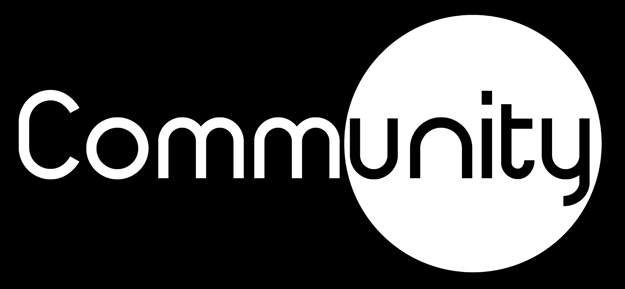 For I acknowledge my transgressions, And my sin is always before me.
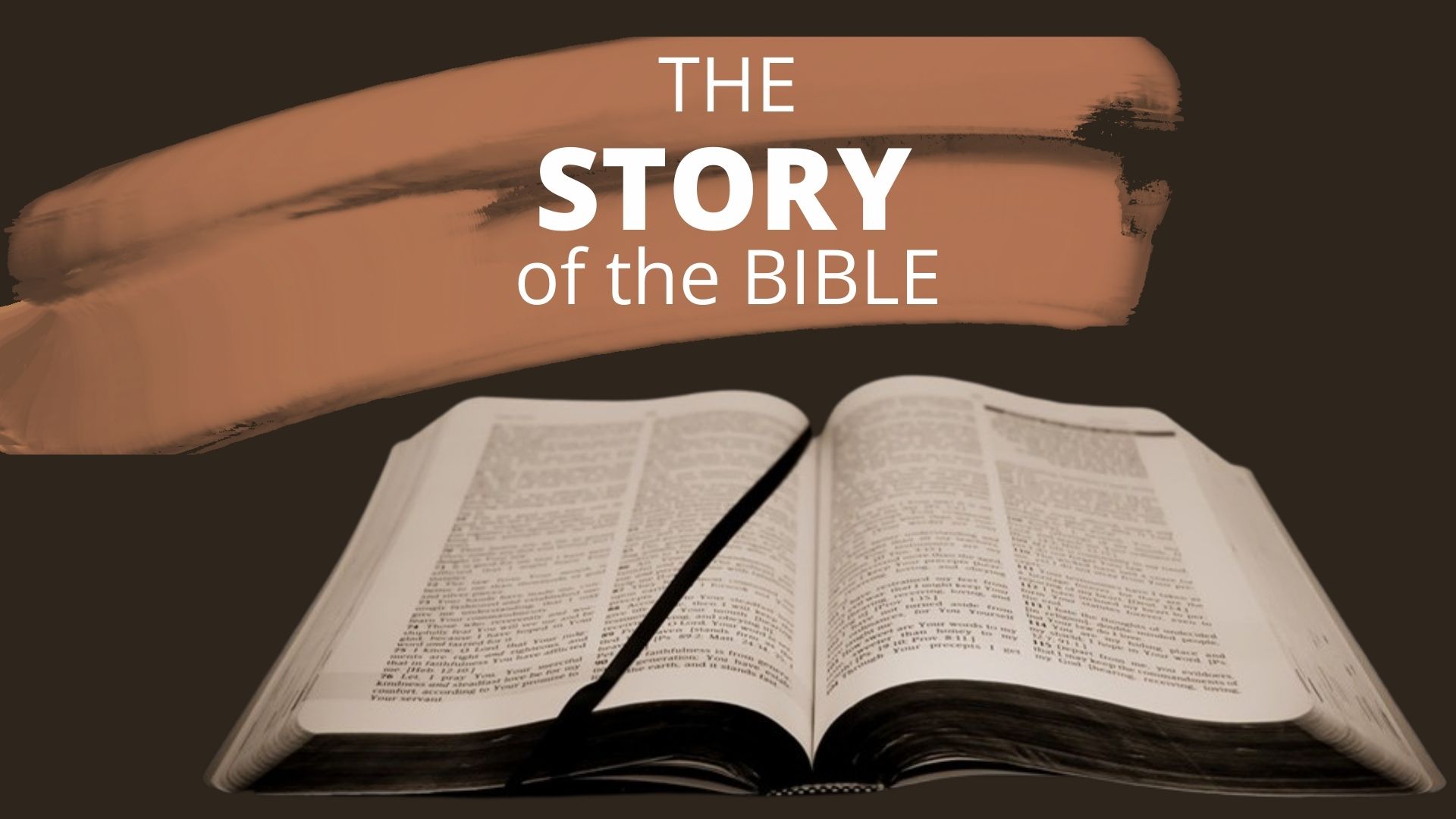 Psalm 51:3 (NKJV)
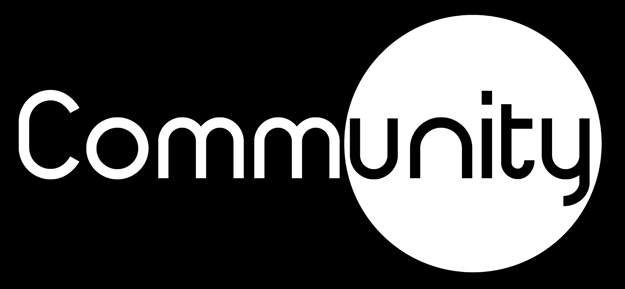 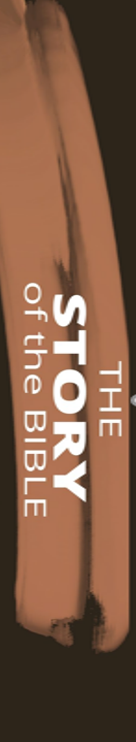 If you are struggling with a habitual sin, find an accountability partner
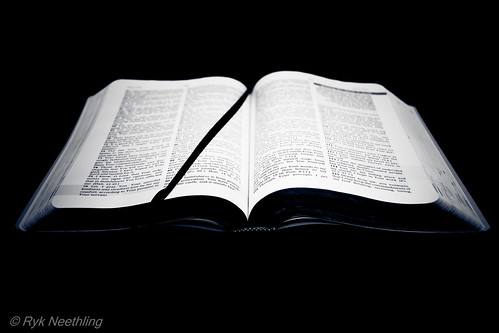 Therefore confess your sins to each other and pray for each other so that you may be healed. The prayer of a righteous person is powerful and effective.
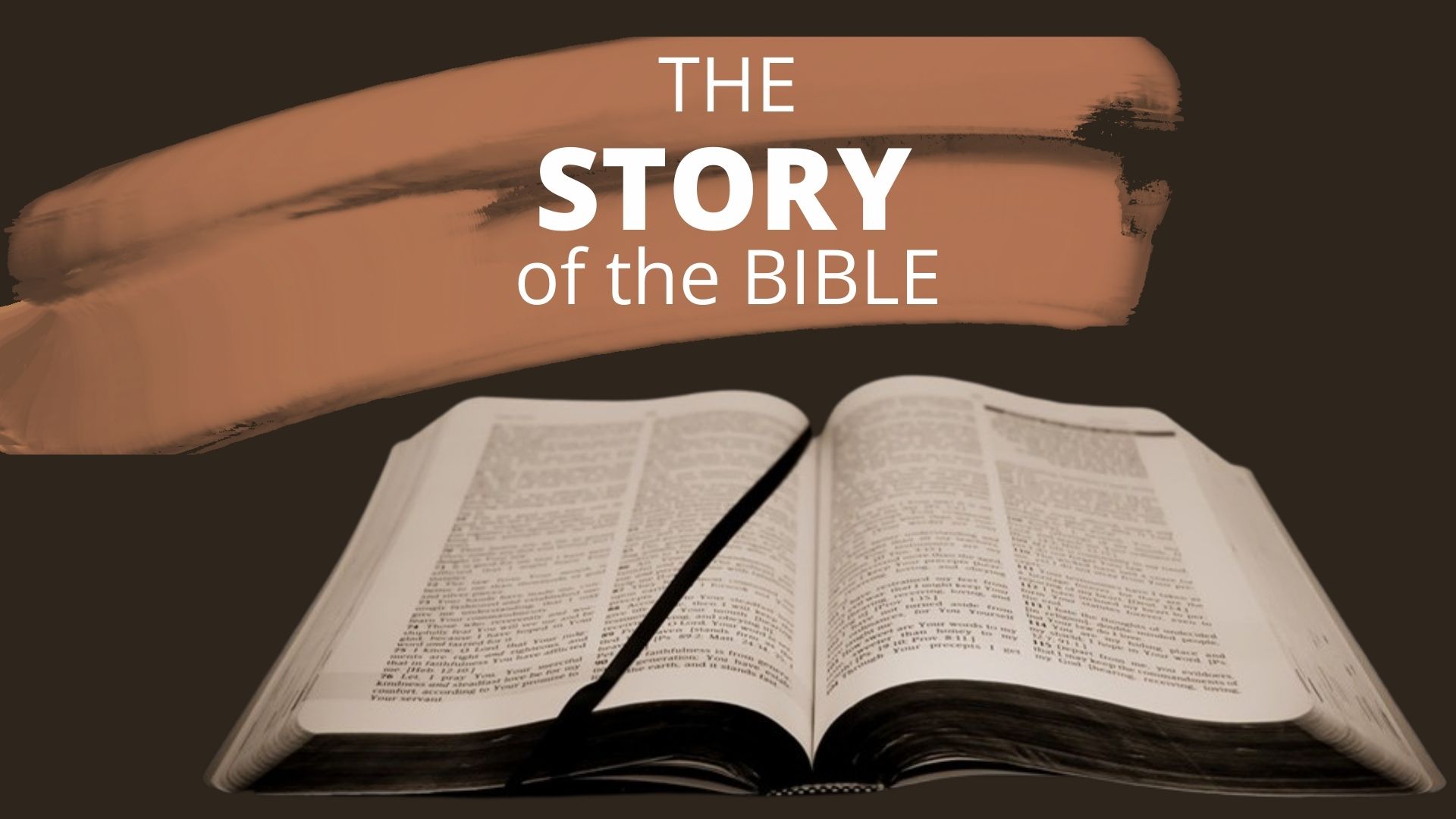 James 5:16 (NIV)
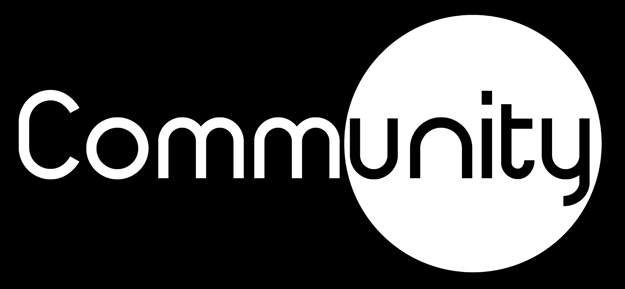 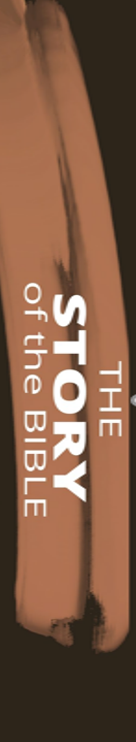 Does sin still bother you?
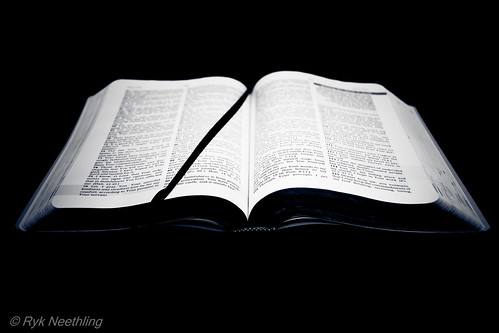 So, as the Holy Spirit says: “Today, if you hear his voice, do not harden your hearts…
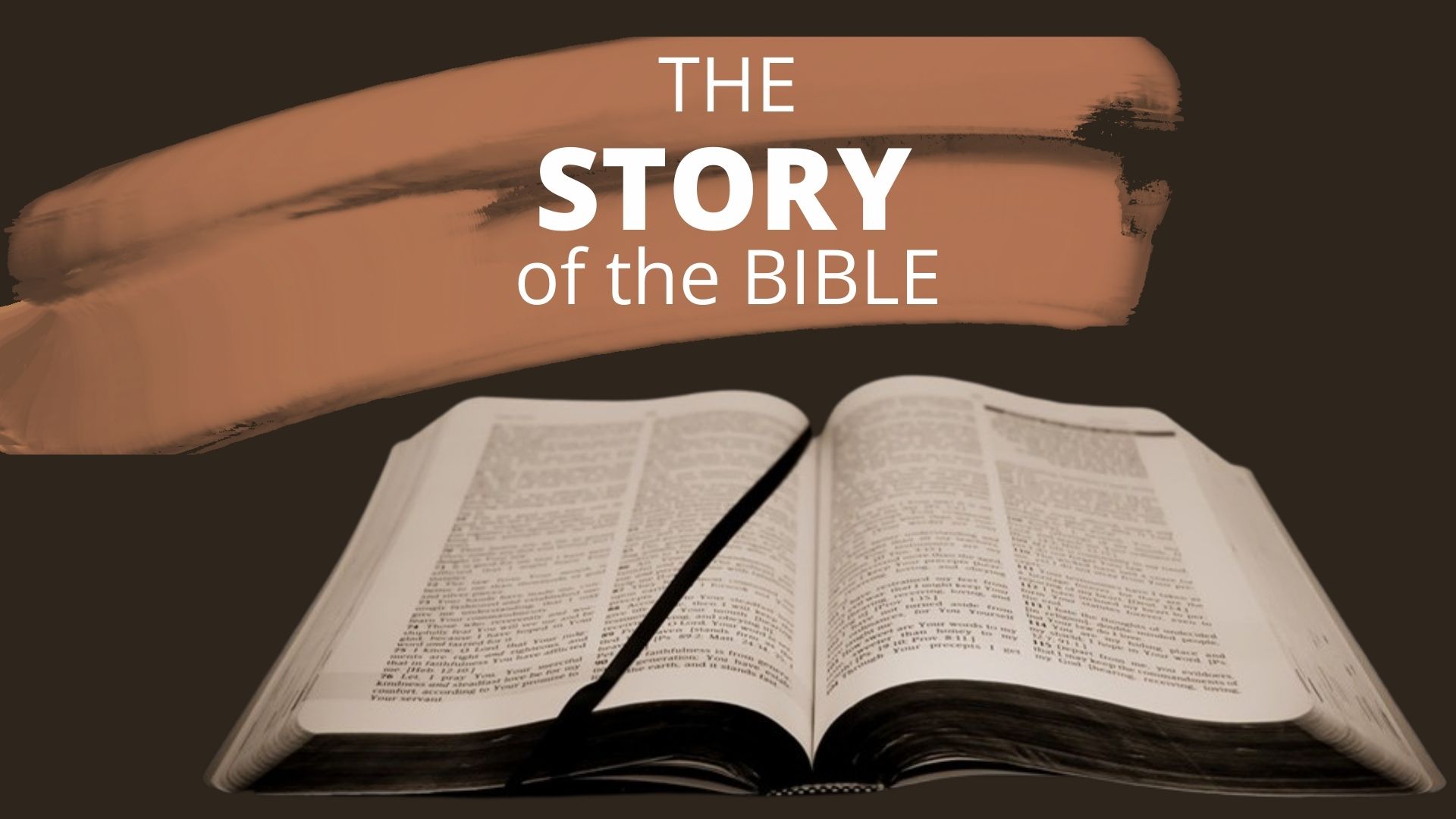 Hebrews 3:7–8 (NIV)
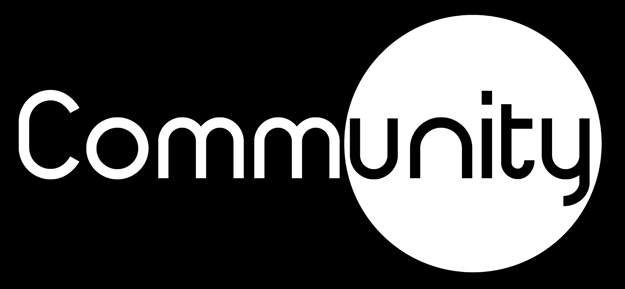 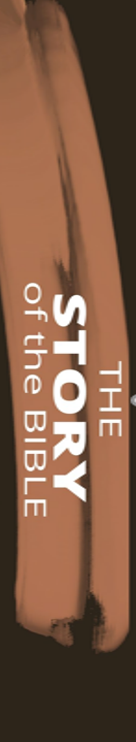 Every time you ignore God’s still small voice you make it harder and harder to hear, until you eventually don’t hear it anymore.
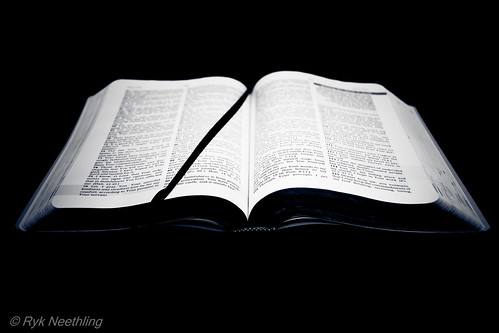 We all mess up
Appeal to God’s unfailing love
Ask God to make you clean
Own your guilt
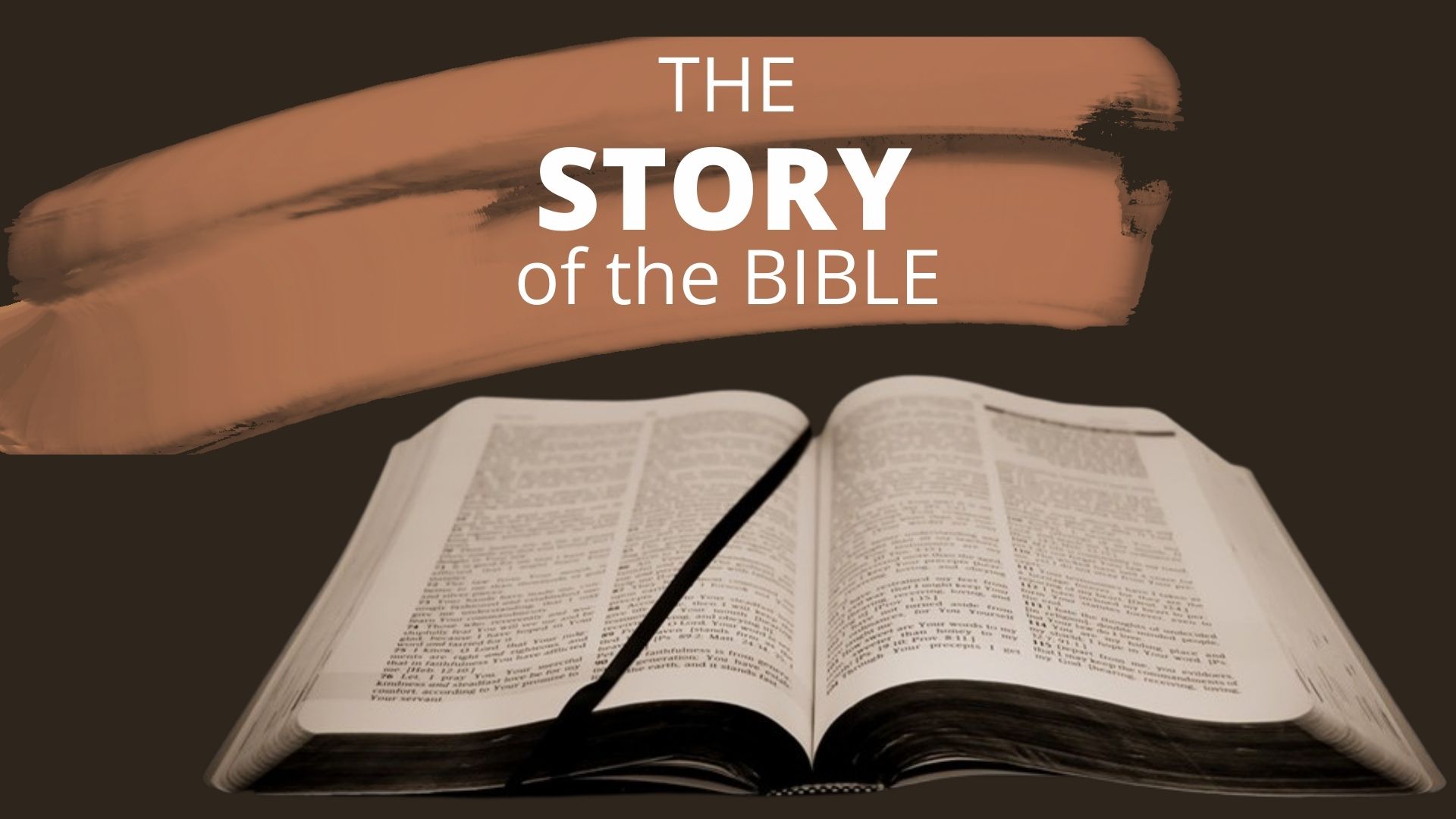 Believe God can forgive you
No amount of soap or lye can make you clean. I still see the stain of your guilt. I, the Sovereign Lord, have spoken!
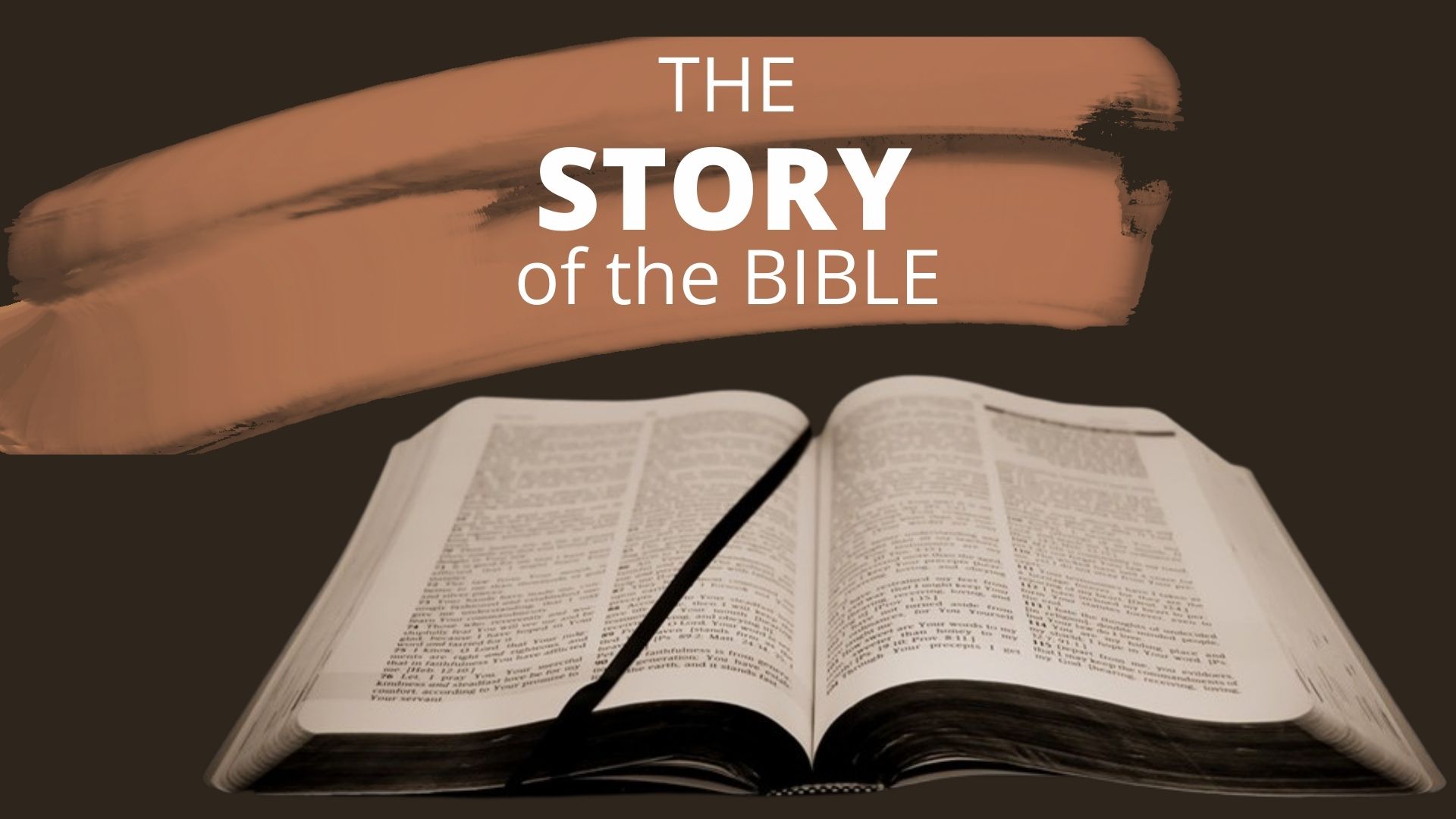 Jeremiah 2:22 (NLT)
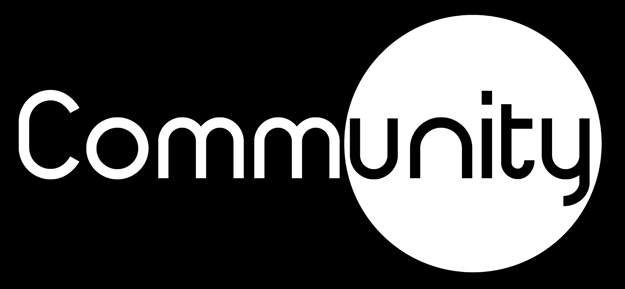 Cleanse me with hyssop, and I will be clean; wash me, and I will be whiter than snow. Let me hear joy and gladness; let the bones you have crushed rejoice. Hide your face from my sins and blot out all my iniquity.
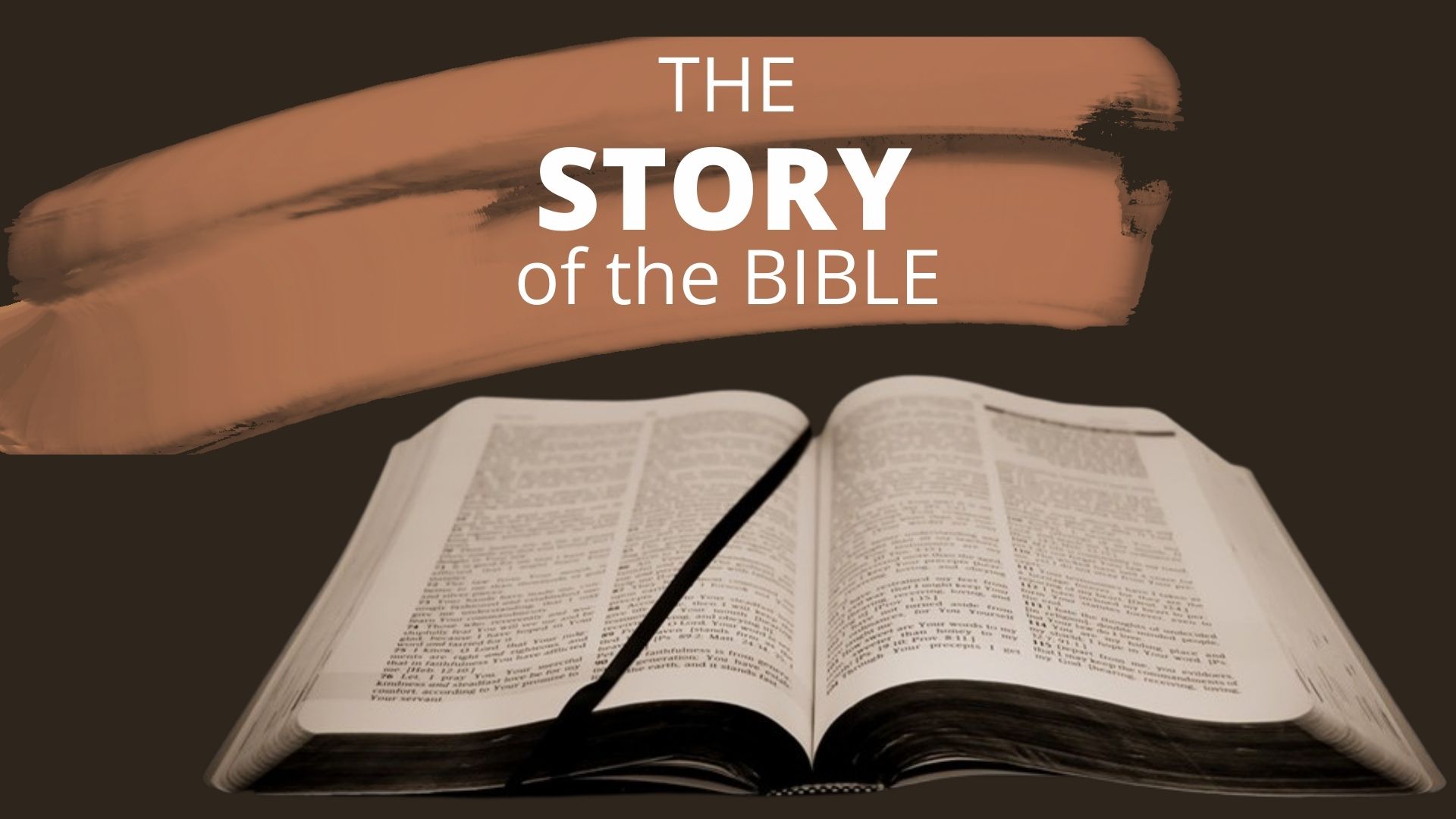 Psalm 51:7–12 (NIV)
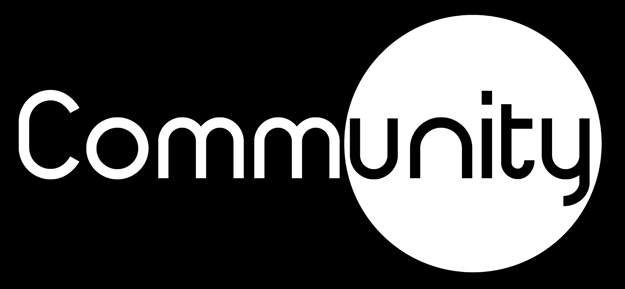 Create in me a pure heart, O God, and renew a steadfast spirit within me. Do not cast me from your presence or take your Holy Spirit from me. Restore to me the joy of your salvation and grant me a willing spirit, to sustain me.
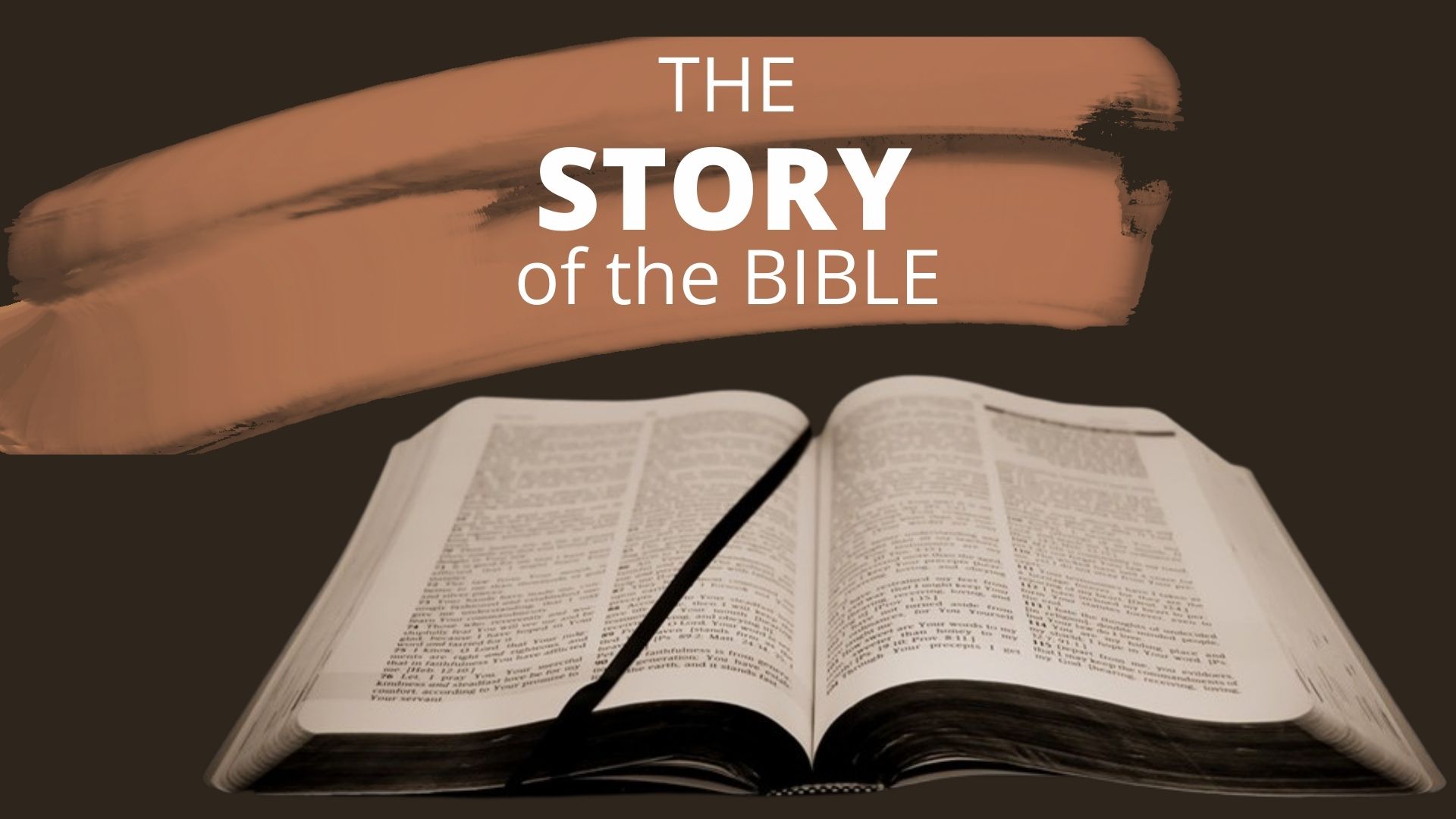 Psalm 51:7–12 (NIV)
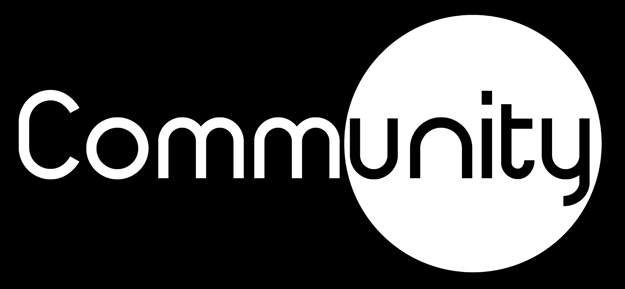 …as people sinned more and more, God’s wonderful grace became more abundant. o just as sin ruled over all people and brought them to death, now God’s wonderful grace rules instead, giving us right standing with God and resulting in eternal life through Jesus Christ our Lord.
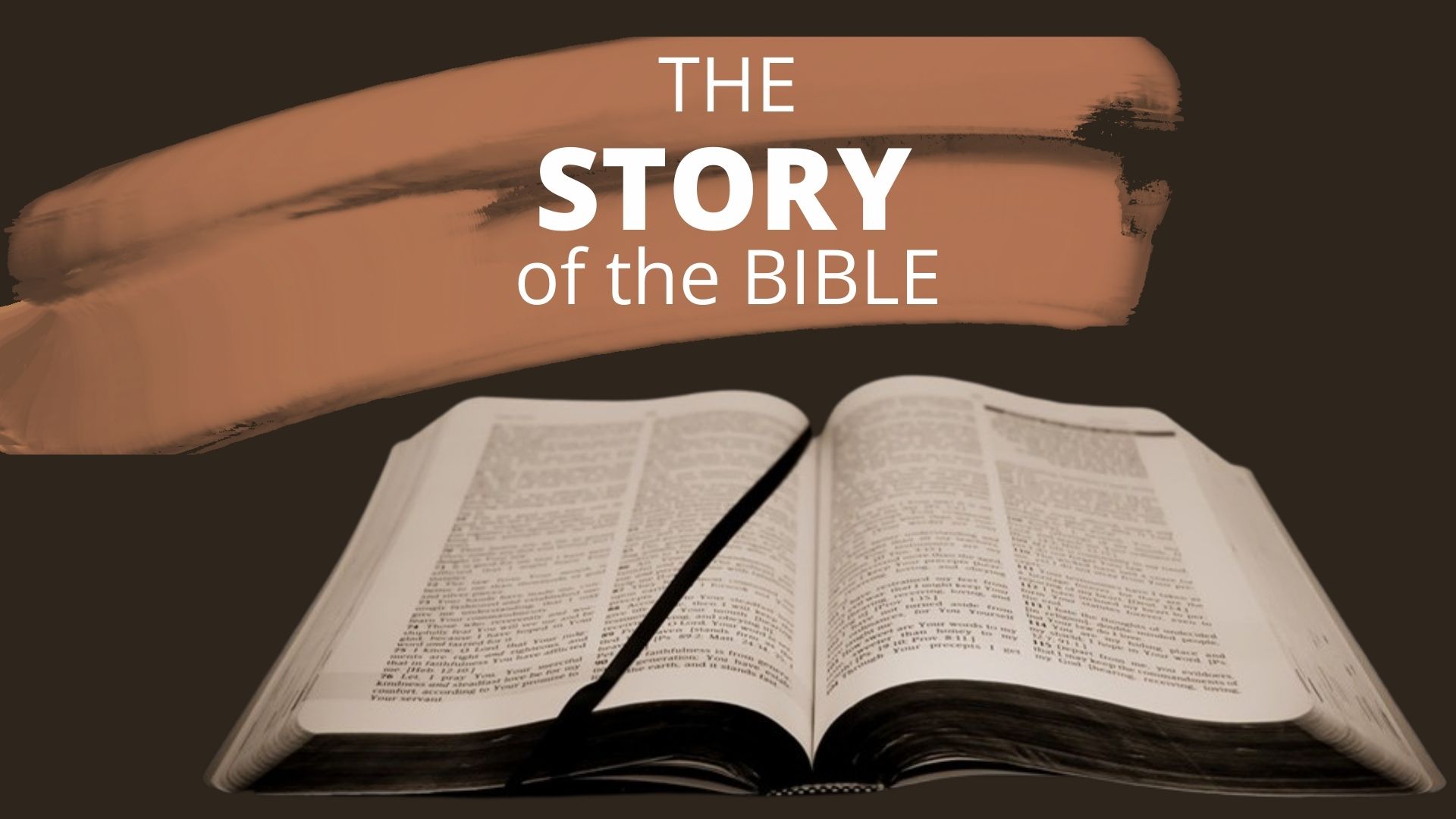 Romans 5:20–21 (NLT)
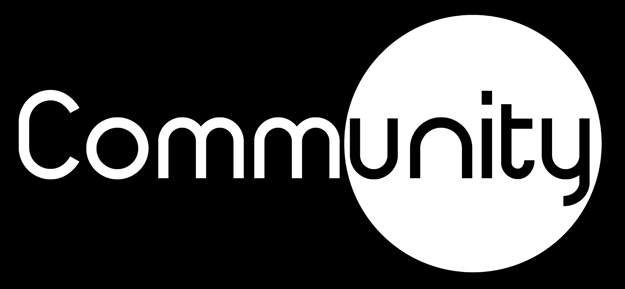 Well then, should we keep on sinning so that God can show us more and more of his wonderful grace? Of course not! Since we have died to sin, how can we continue to live in it?
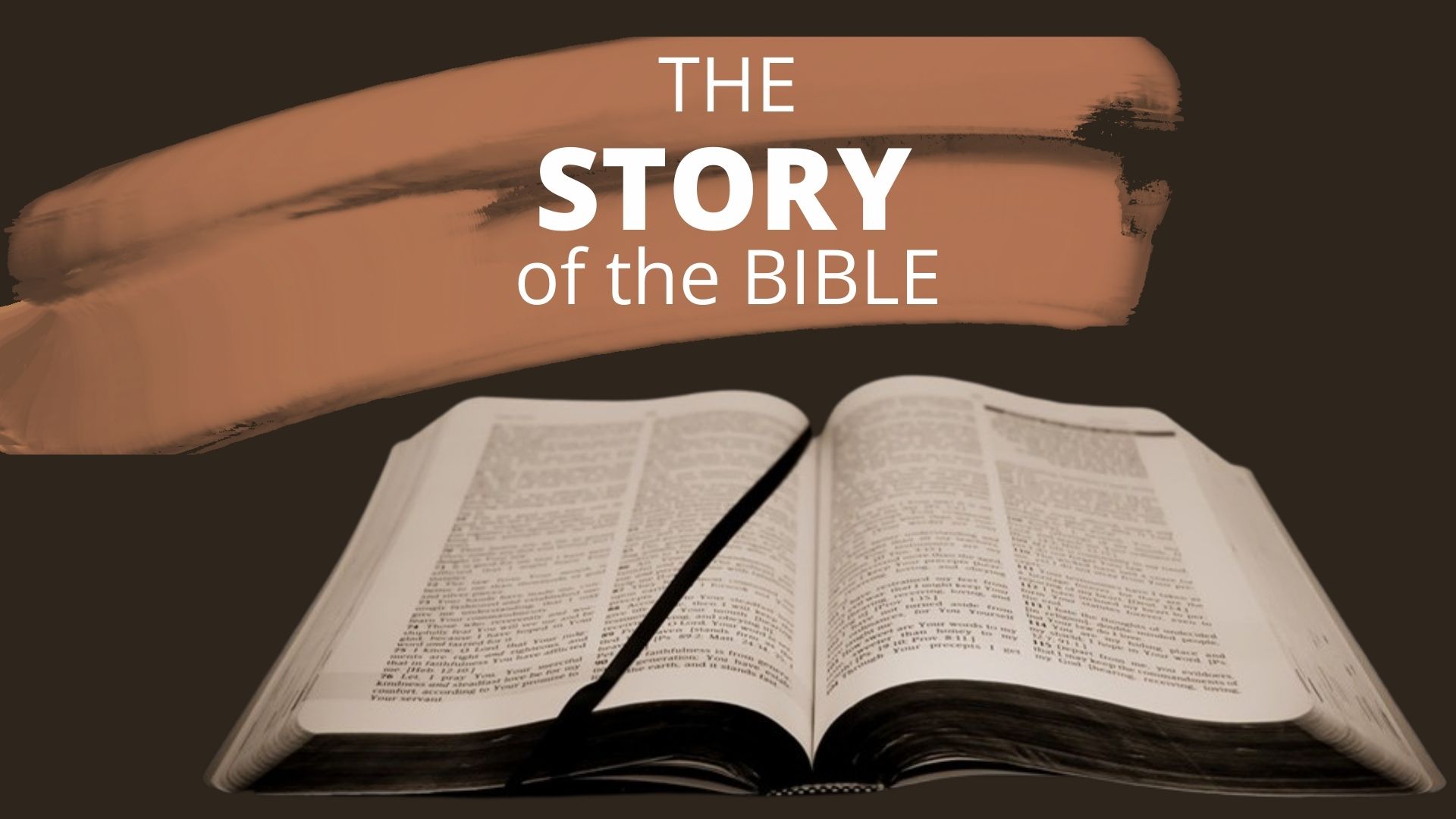 Romans 6:1–2 (NLT)
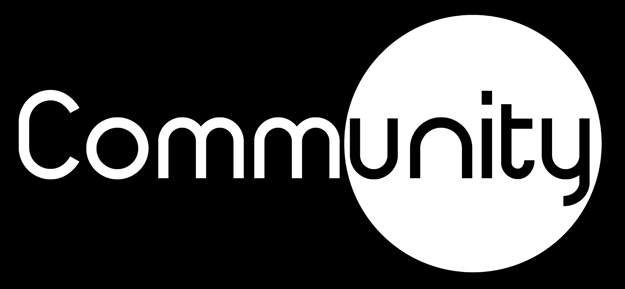 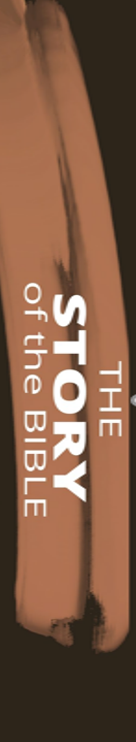 We all mess up.  We all sin.
Appeal to God’s unfailing love
Ask God to make you clean
Own your guilt
Believe God can forgive you
Don’t take advantage of God’s grace
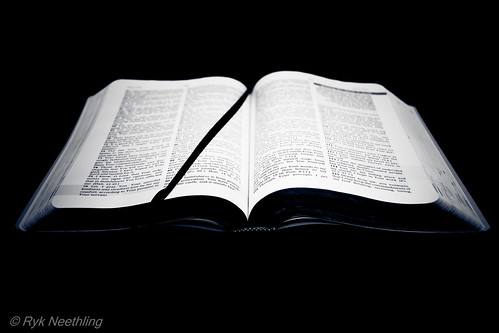 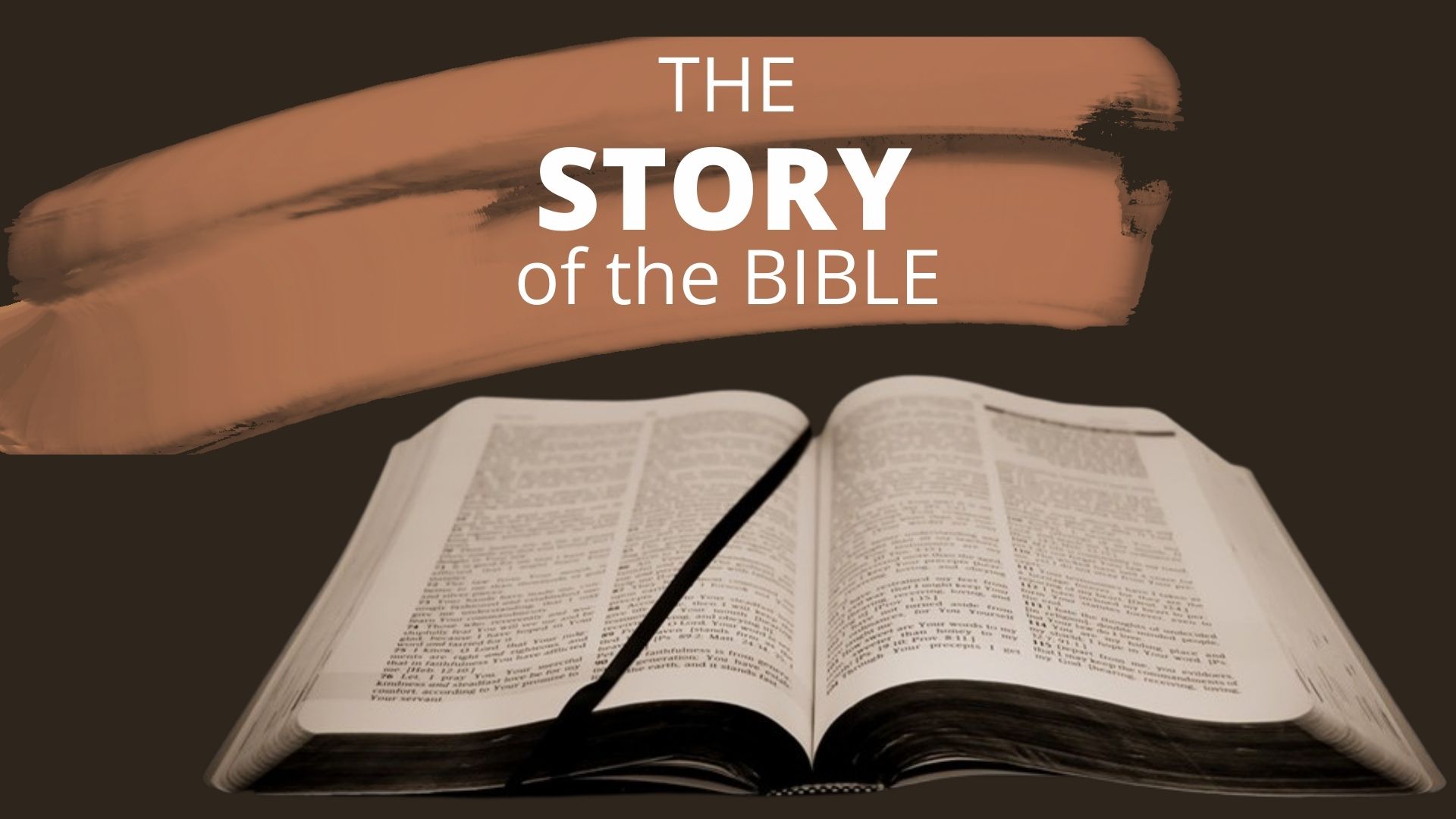